МИНИСТЕРСТВО ОБРАЗОВАНИЯ РМ
ПОРТФОЛИО 
Мухаевой Марины Борисовны

УЧИТЕЛЯ-ЛОГОПЕДА
СТРУКТУРНОГО ПОДРАЗДЕЛЕНИЯ
 «ДЕТСКИЙ САД № 11  КОМБИНИРОВАННОГО ВИДА»
МБДОУ «ДЕТСКИЙ САД «РАДУГА» КОМБИНИРОВАННОГО ВИДА»
РУЗАЕВСКОГО МУНИЦИПАЛЬНОГО РАЙОНА
Сведения об аттестуемом
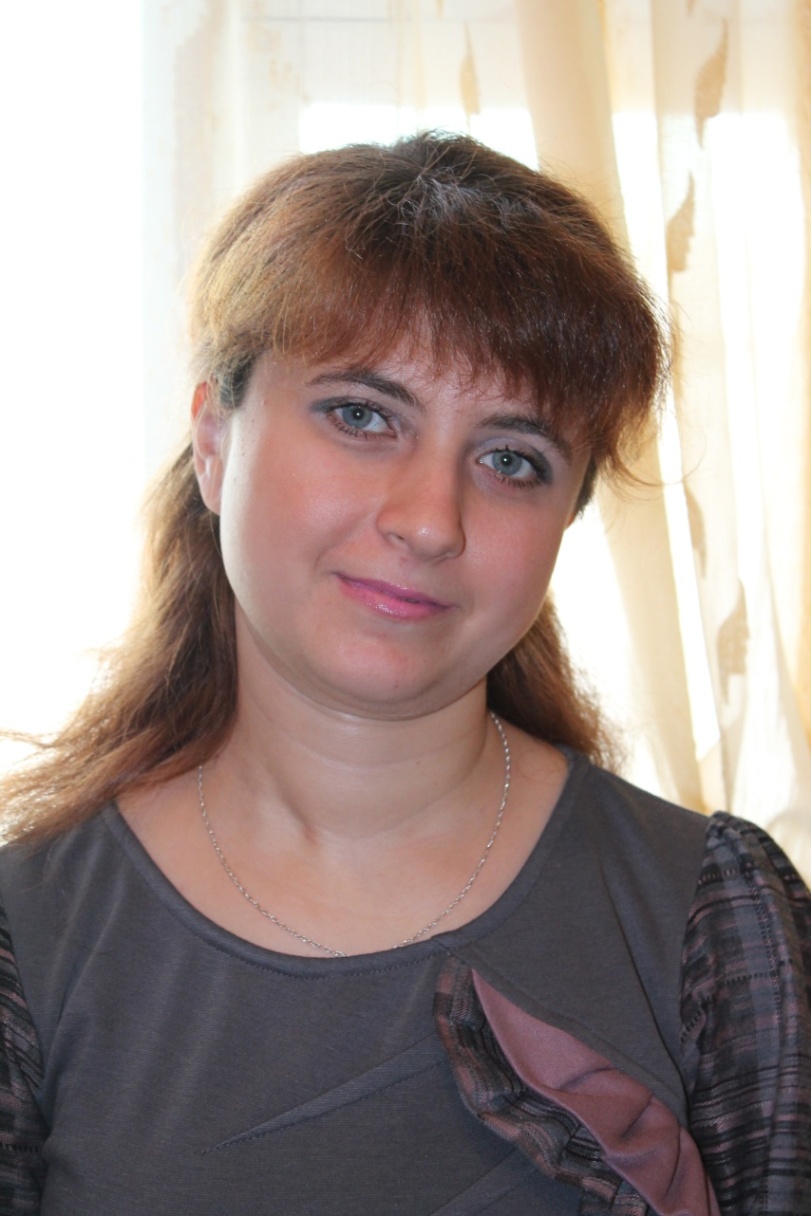 ДАТА РОЖДЕНИЯ: 27.01.1980 г.ПРОФЕССИОНАЛЬНОЕ ОБРАЗОВАНИЕ: ВЫСШЕЕ, МГПИ ИМ. М. Е. ЕВСЕВЬЕВА,  ПО СПЕЦИАЛЬНОСТИ «ОЛИГОФРЕНОПЕДАГОГ, УЧИТЕЛЬ-ЛОГОПЕД» ДИПЛОМ № БВС 0887164    ДАТА ВЫДАЧИ: 30 ИЮНЯ 2001 г.СТАЖ  ПЕДАГОГИЧЕСКОЙ  РАБОТЫ  ПО СПЕЦИАЛЬНОСТИ: 22 ГОДАСТАЖ РАБОТЫ В ДАННОМ УЧРЕЖДЕНИИ:  8 ЛЕТНАЛИЧИЕ КВАЛИФИКАЦИОННОЙ КАТЕГОРИИ: 1 КВАЛИФИКАЦИОННАЯ  КАТЕГОРИЯДАТА ПОСЛЕДНЕЙ АТТЕСТАЦИИ: ПРИКАЗ  МО РМ № 1128   от 27.12.2018 г.
логопеда
Педагогический опыт по теме :«Развитие межполушарного взаимодействия у детей с нарушением речи»представлен на сайте: https.//ds11ruz.schoolrm.ruантиплагиат 83,47%
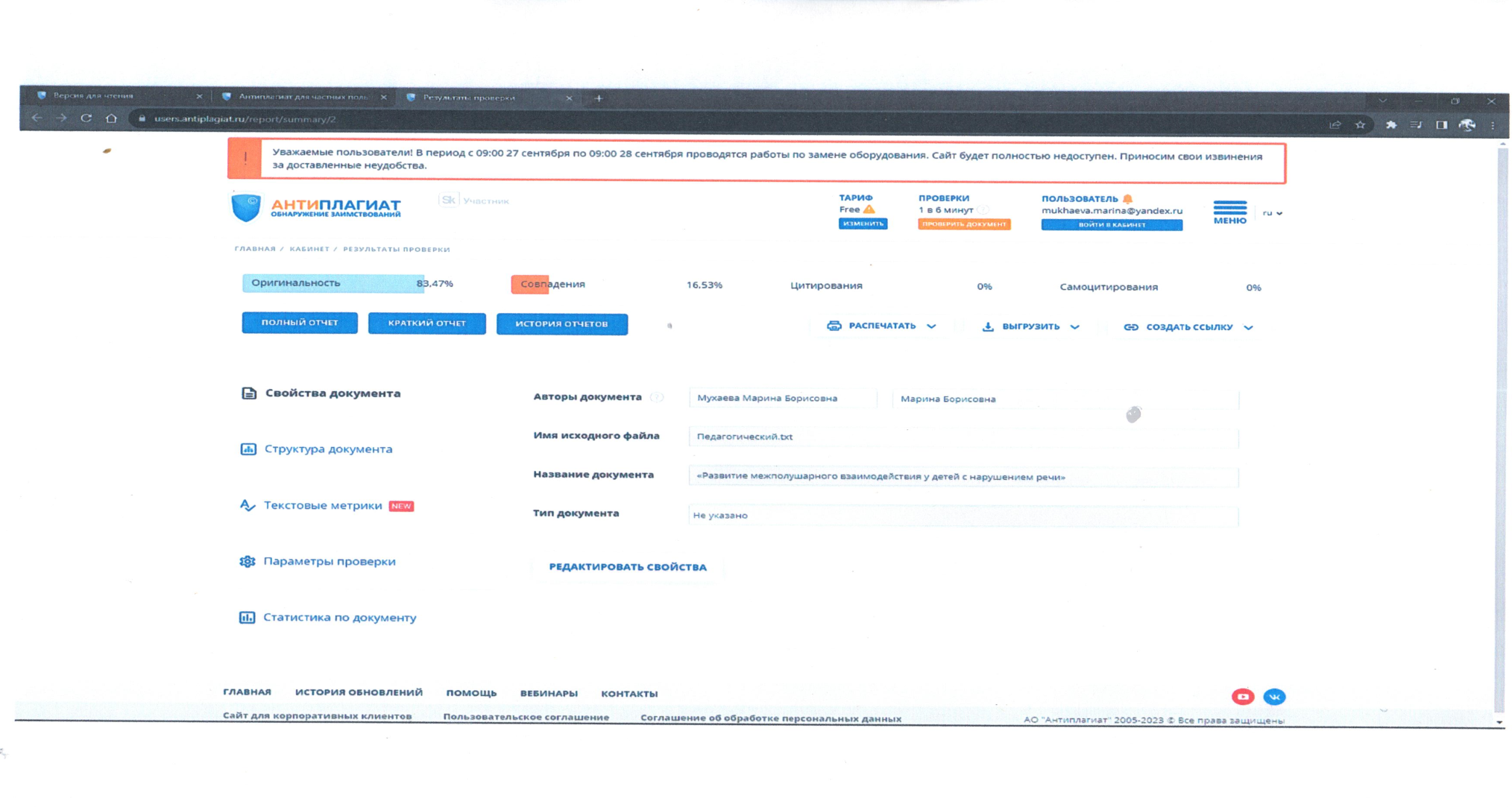 1.СООТВЕТСТВИЕ  ДАННЫХ ПЕРВИЧНОГО ОБСЛЕДОВАНИЯИ ДИАГНОЗА ПЕРСПЕКТИВНОМУ ПЛАНУ ИНДИВИДУАЛЬНОЙ  ИЛИ ГРУППОВОЙ КОРРЕКЦИИ
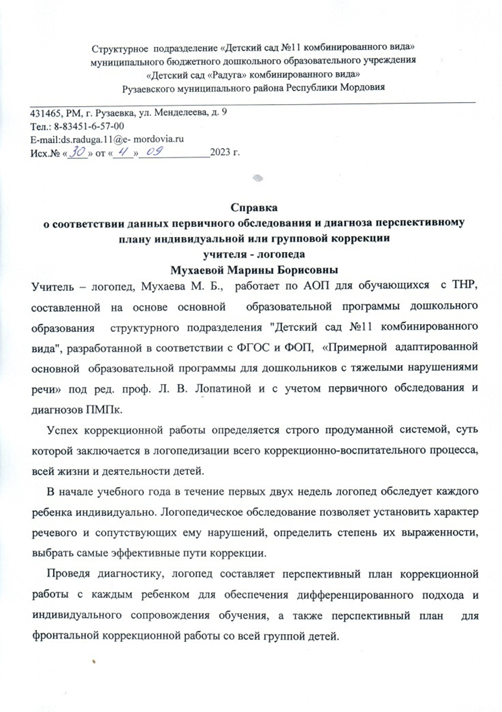 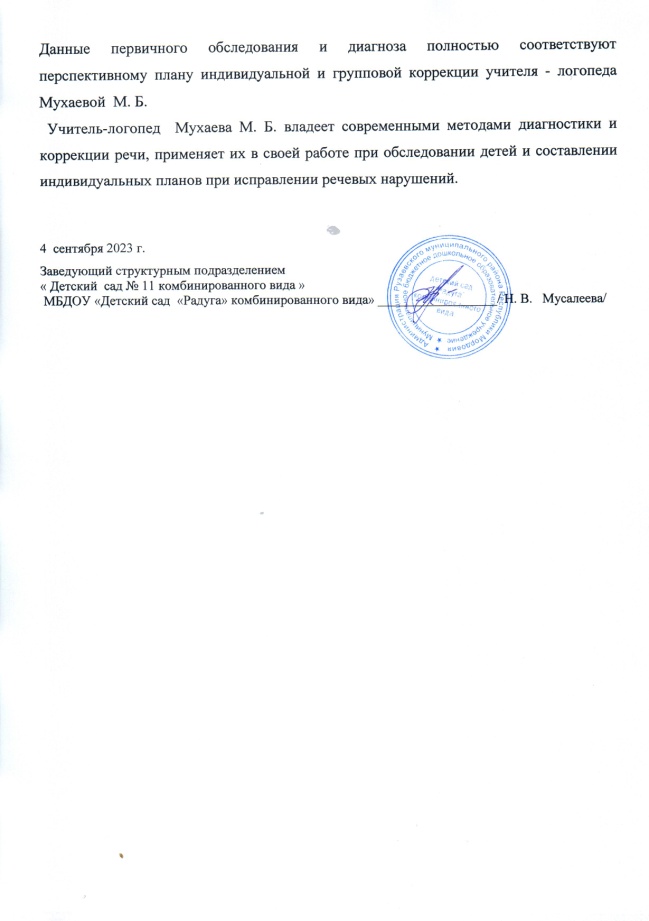 2.ДИНАМИКА ПРОДВИЖЕНИЯ ОБУЧАЮЩИХСЯ  В СООТВЕТСТВИИ  С ПЕРСПЕКТИВНЫМ ПЛАНОМ КОРРЕКЦИОННОЙ РАБОТЫ
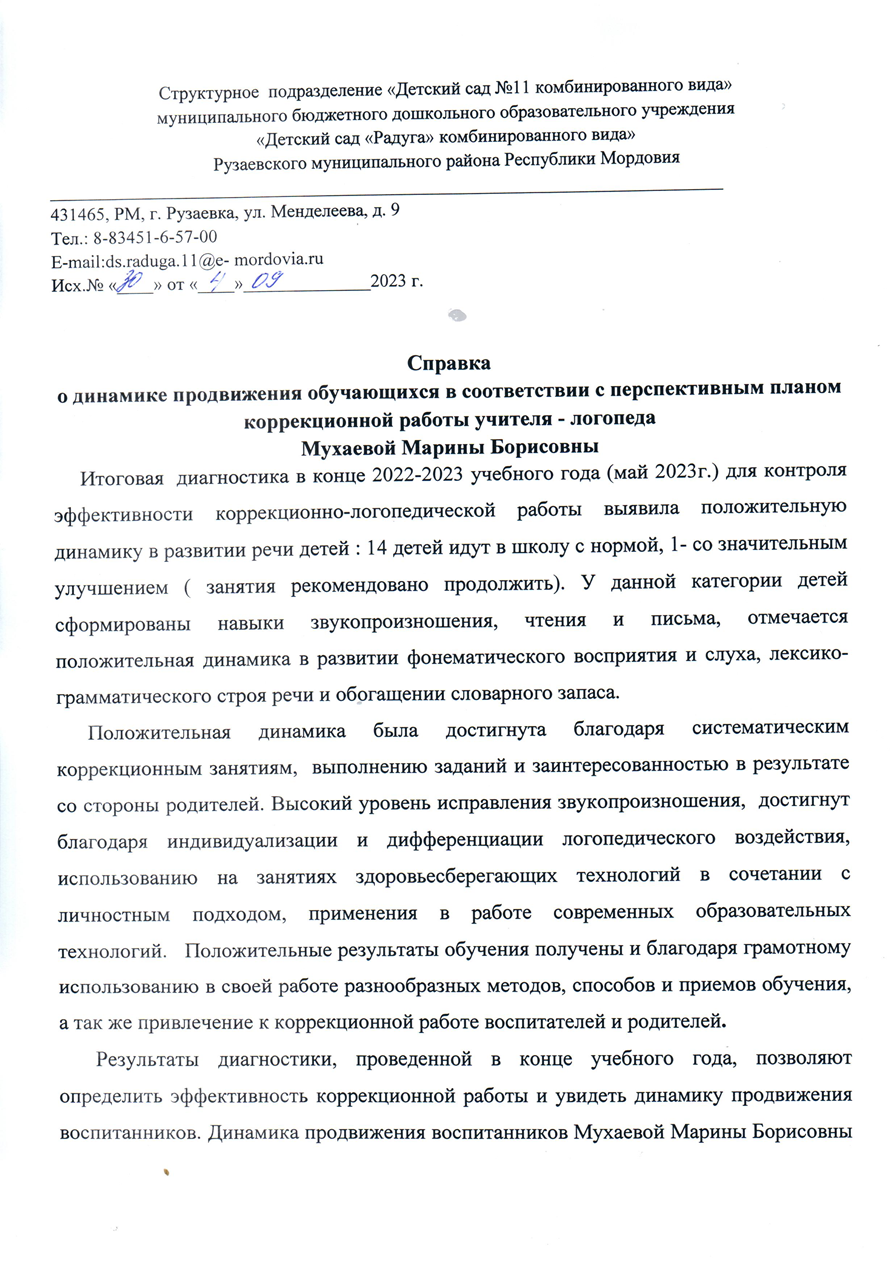 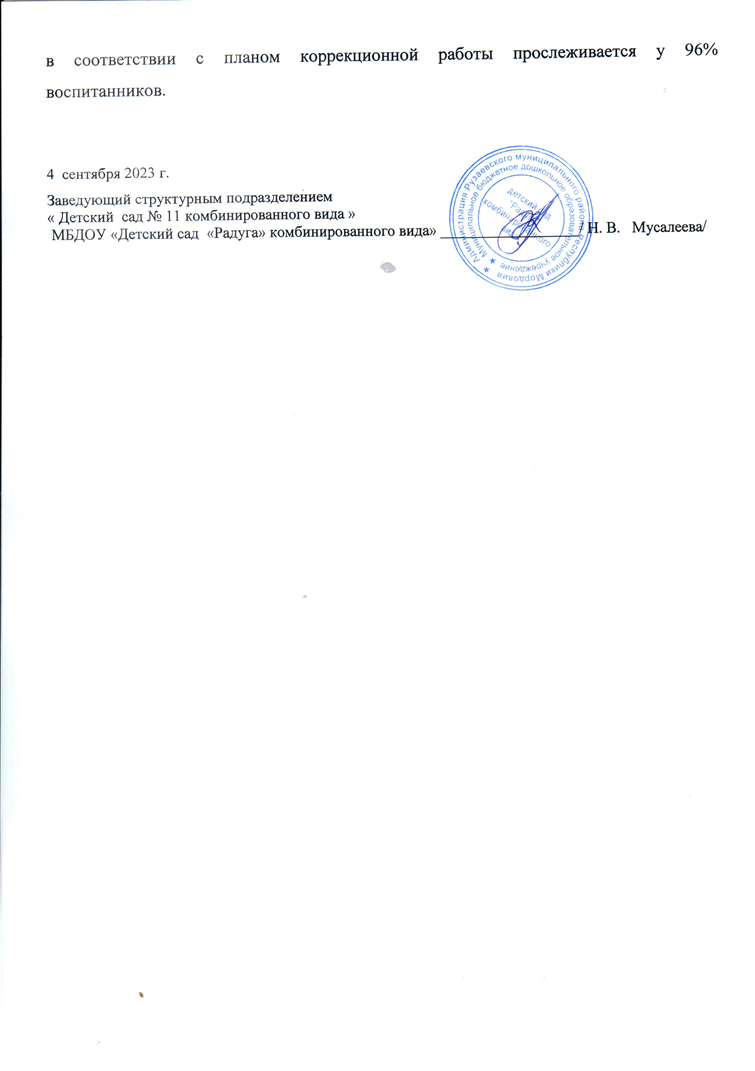 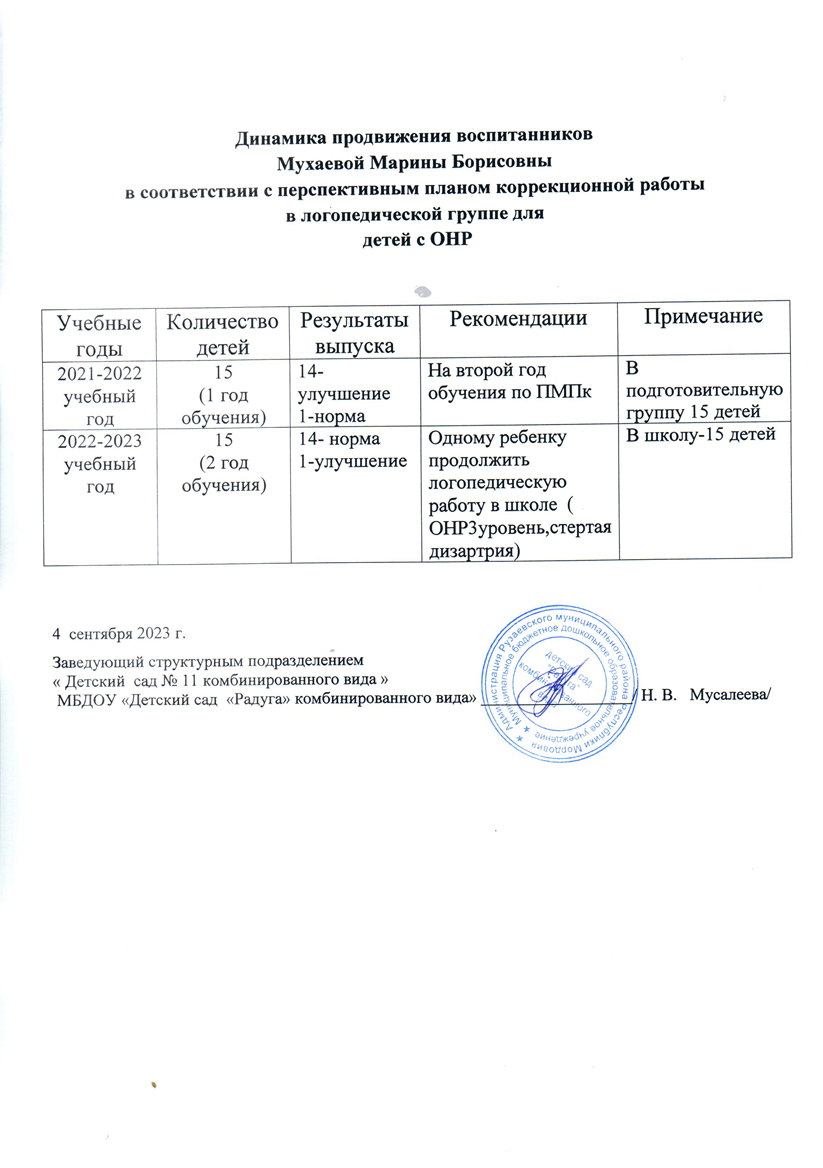 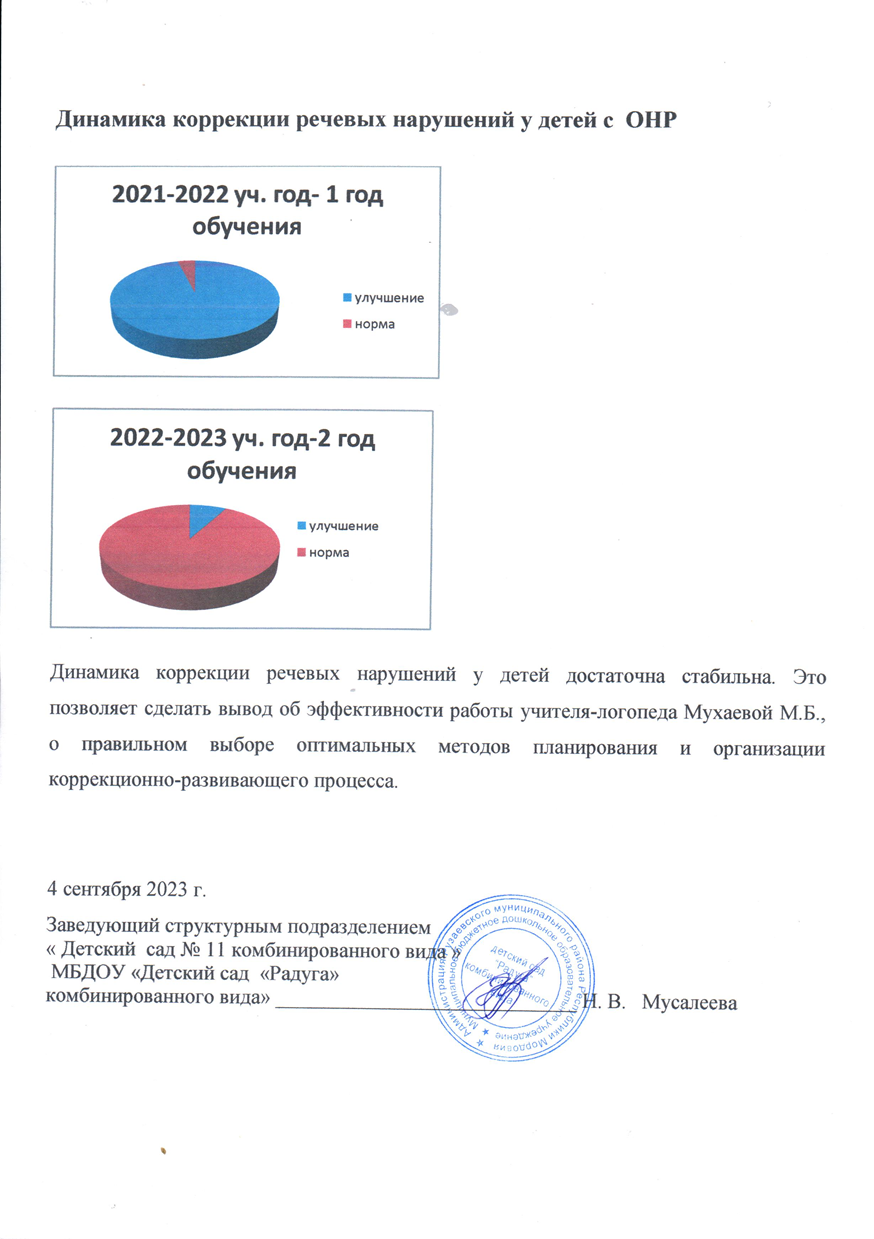 3. ВЗАИМОДЕЙСТВИЕ С РОДИТЕЛЯМИ
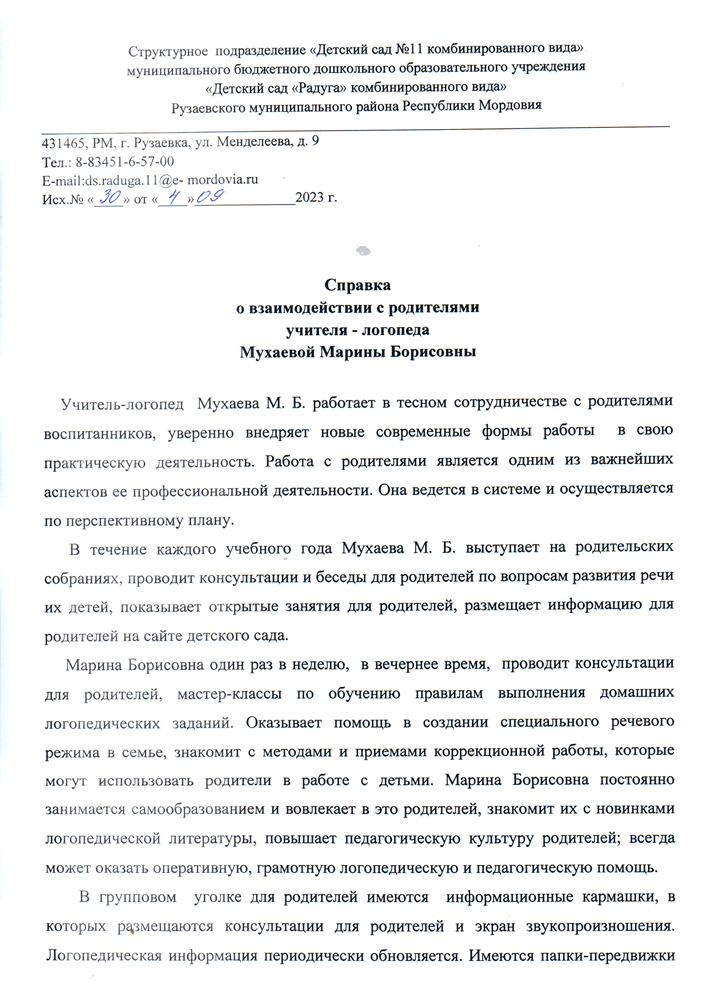 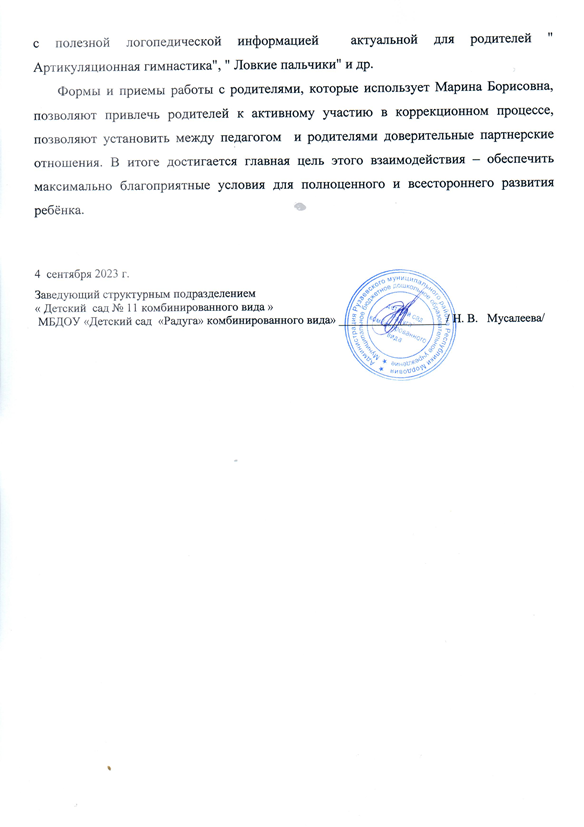 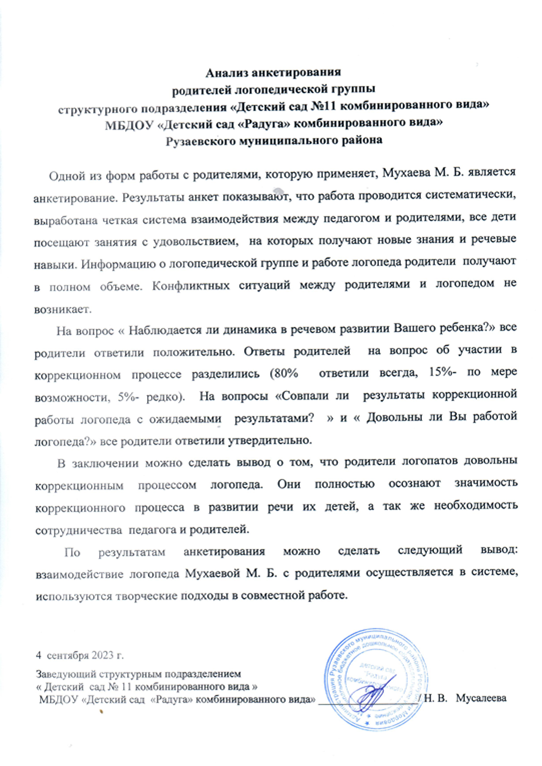 4.  РЕЗУЛЬТАТЫ  УЧАСТИЯ В ИННОВАЦИОННОЙ (ЭКСПЕРИМЕНТАЛЬНОЙ) ДЕЯТЕЛЬНОСТИ
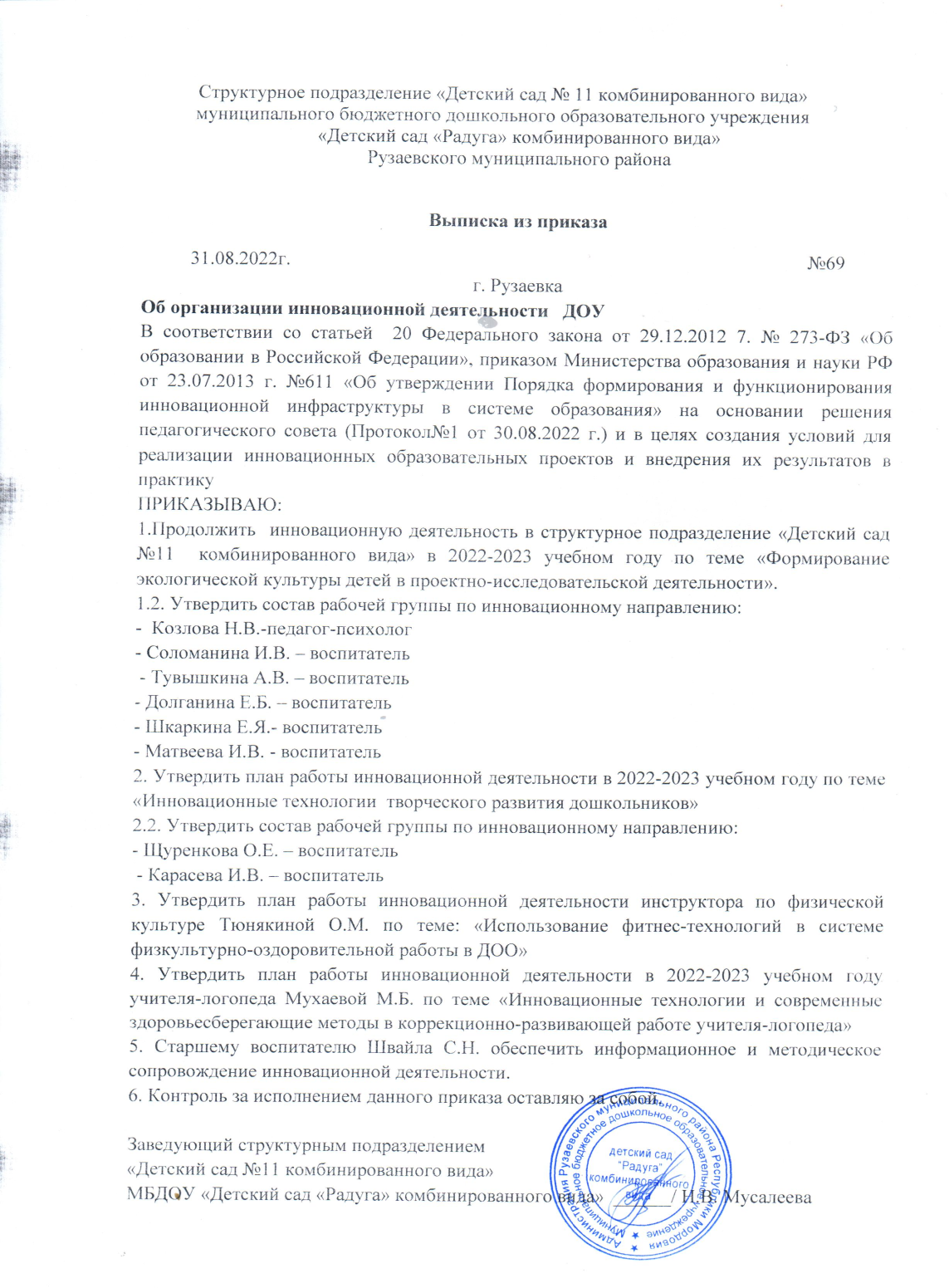 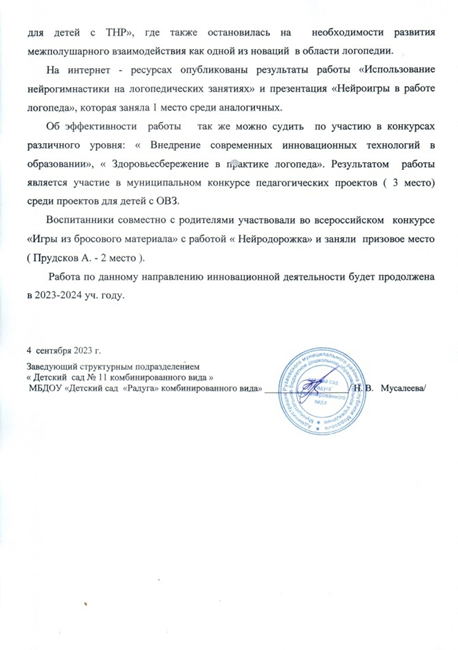 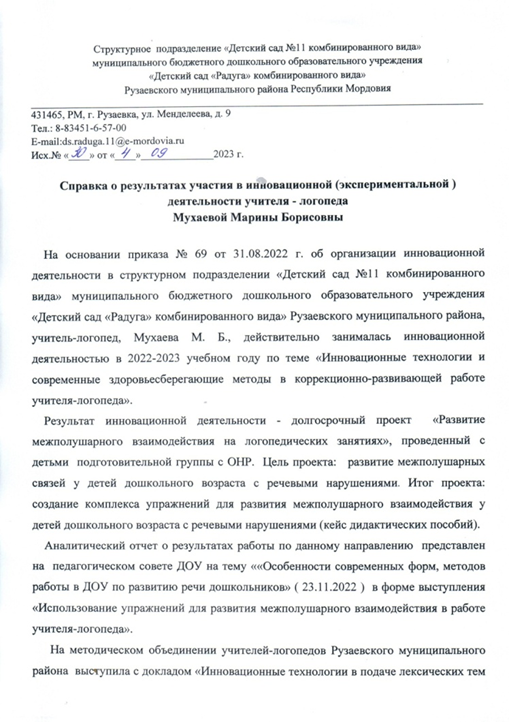 5.УЧАСТИЕ ДЕТЕЙ В ЗАОЧНЫХ ОЛИМПИАДАХ, ОТКРЫТЫХ КОНКУРСАХ, КОНФЕРЕНЦИЯХ, ВЫСТАВКАХ, ТУРНИРАХ, СОРЕВНОВАНИЯХ
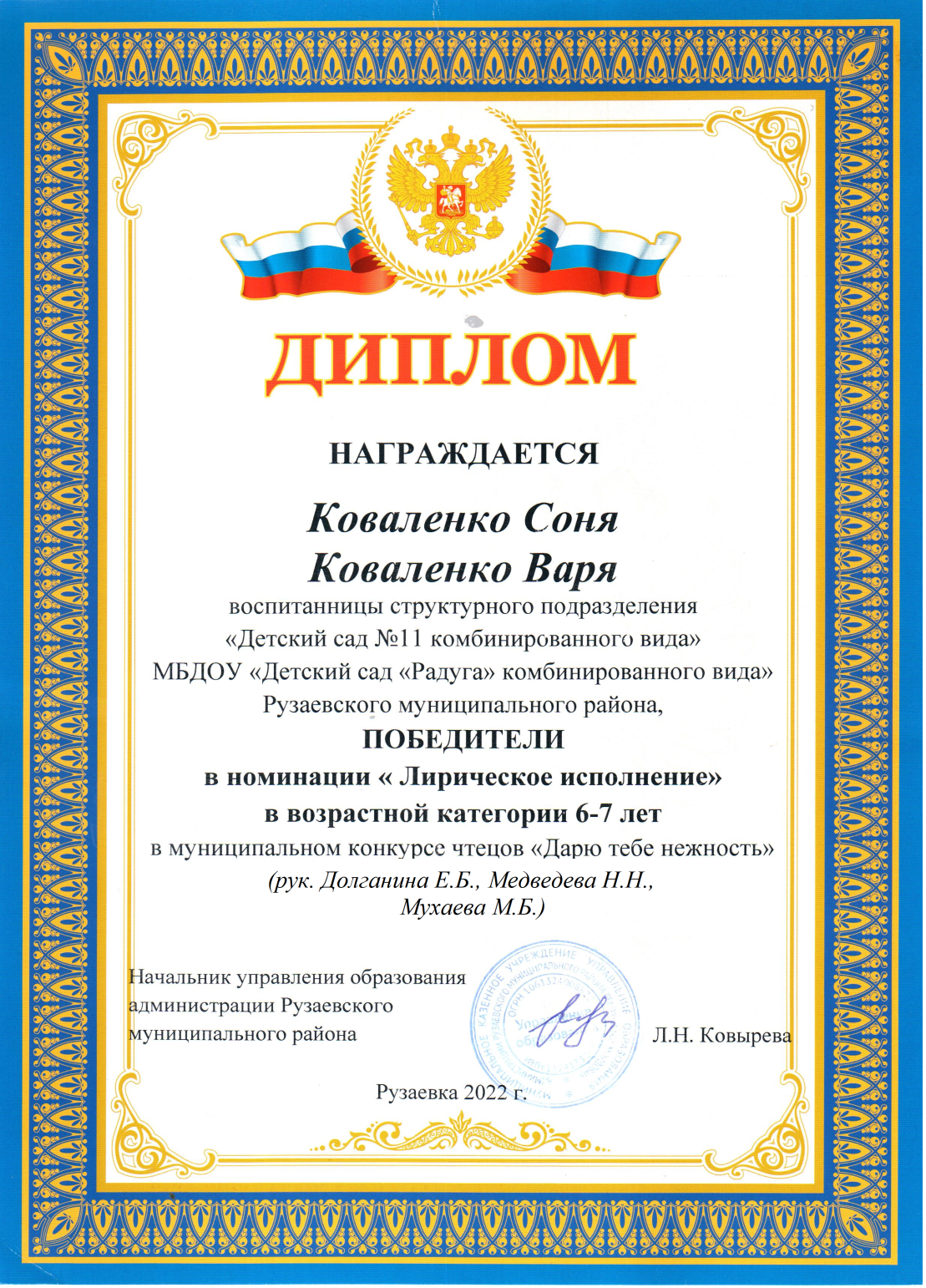 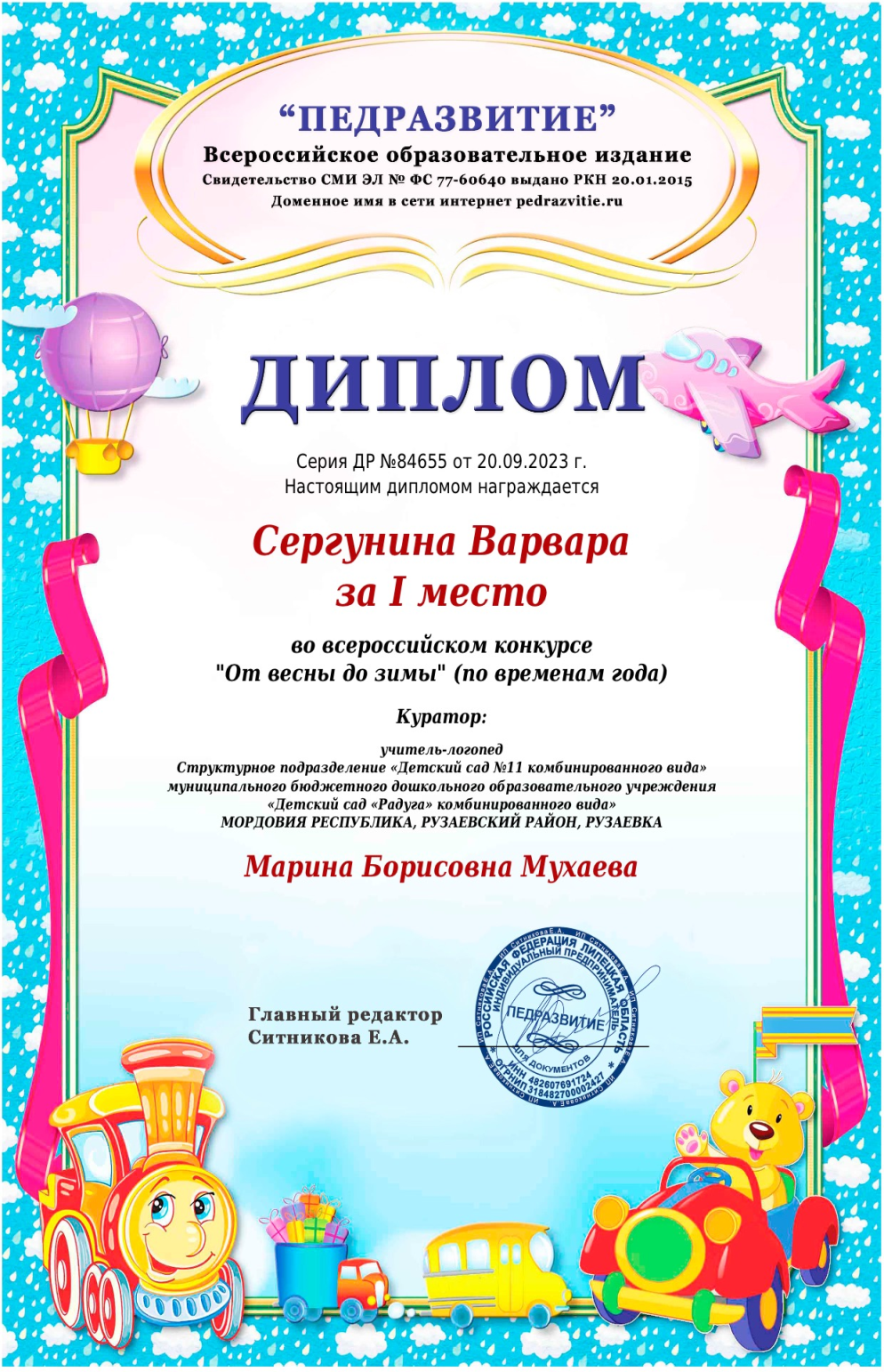 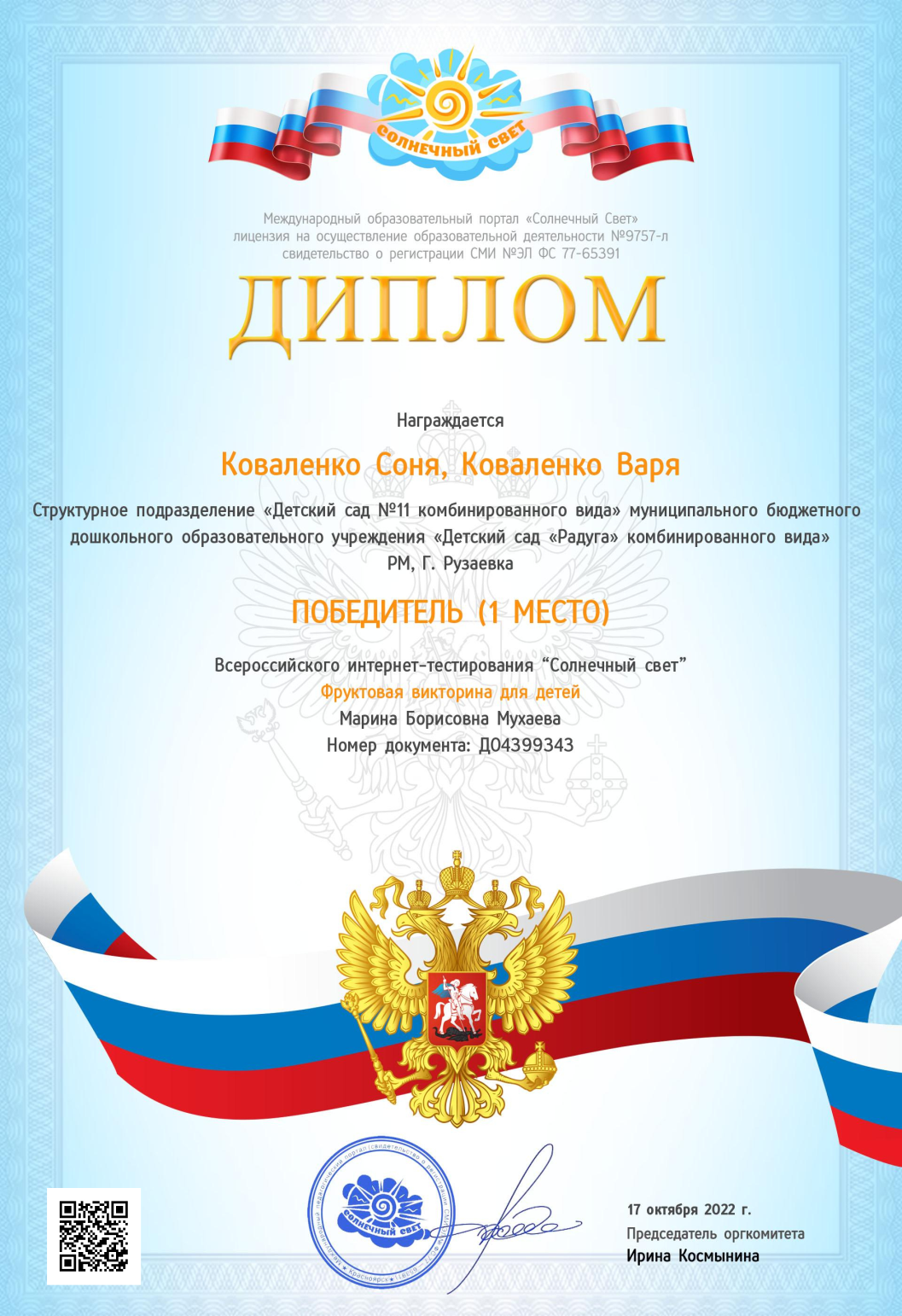 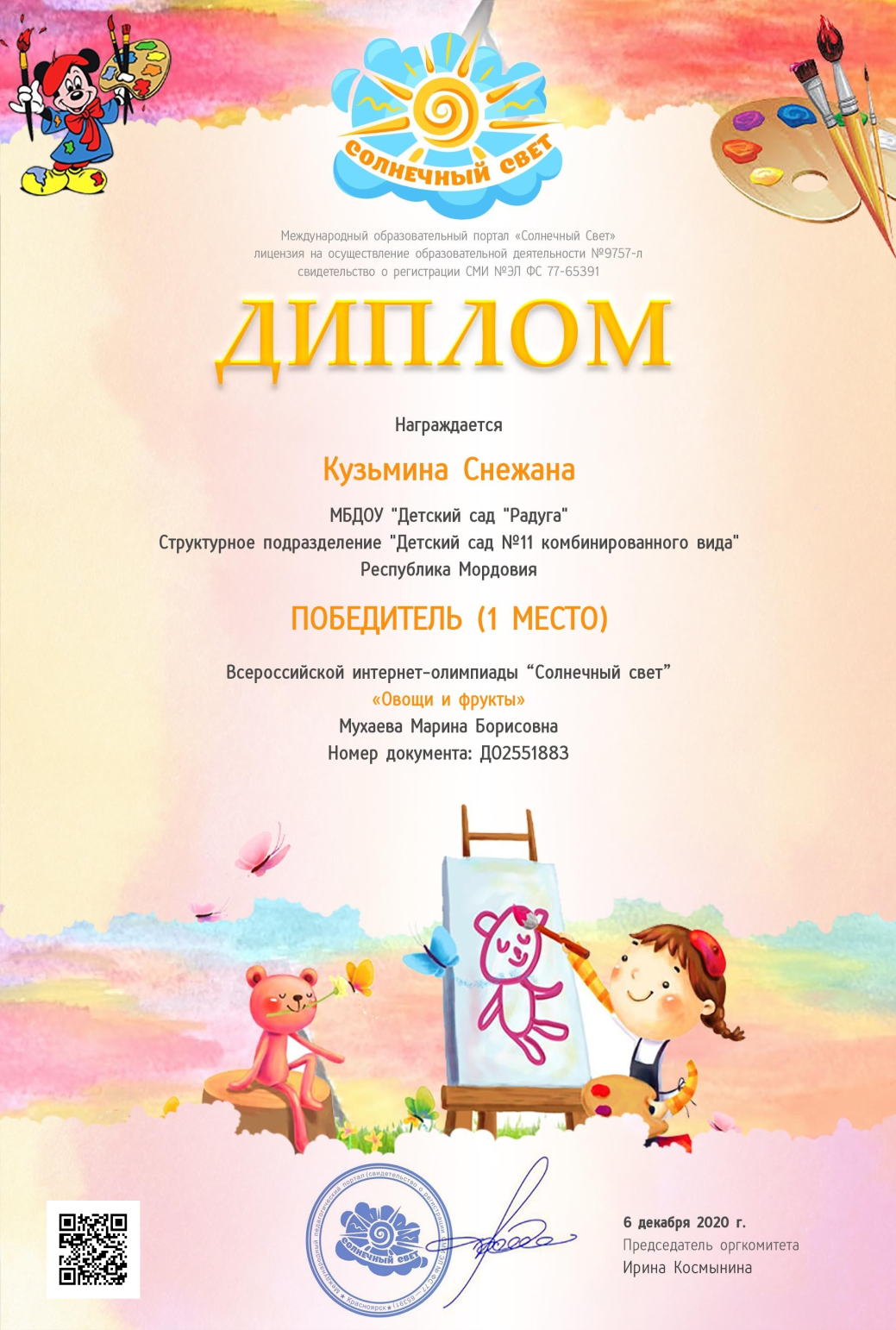 6. НАЛИЧИЕ ПУБЛИКАЦИЙ
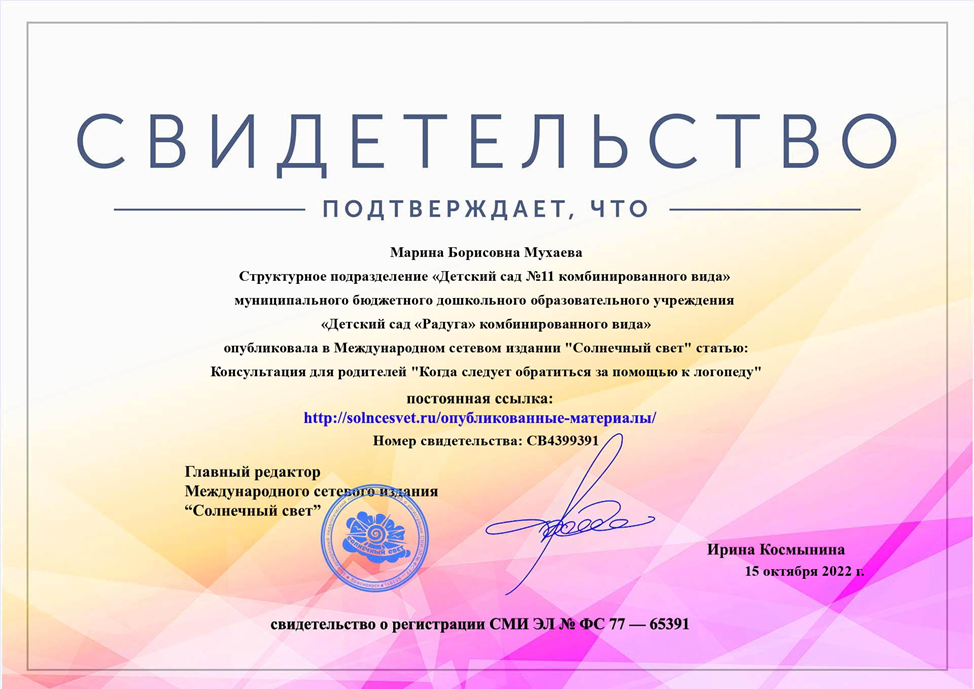 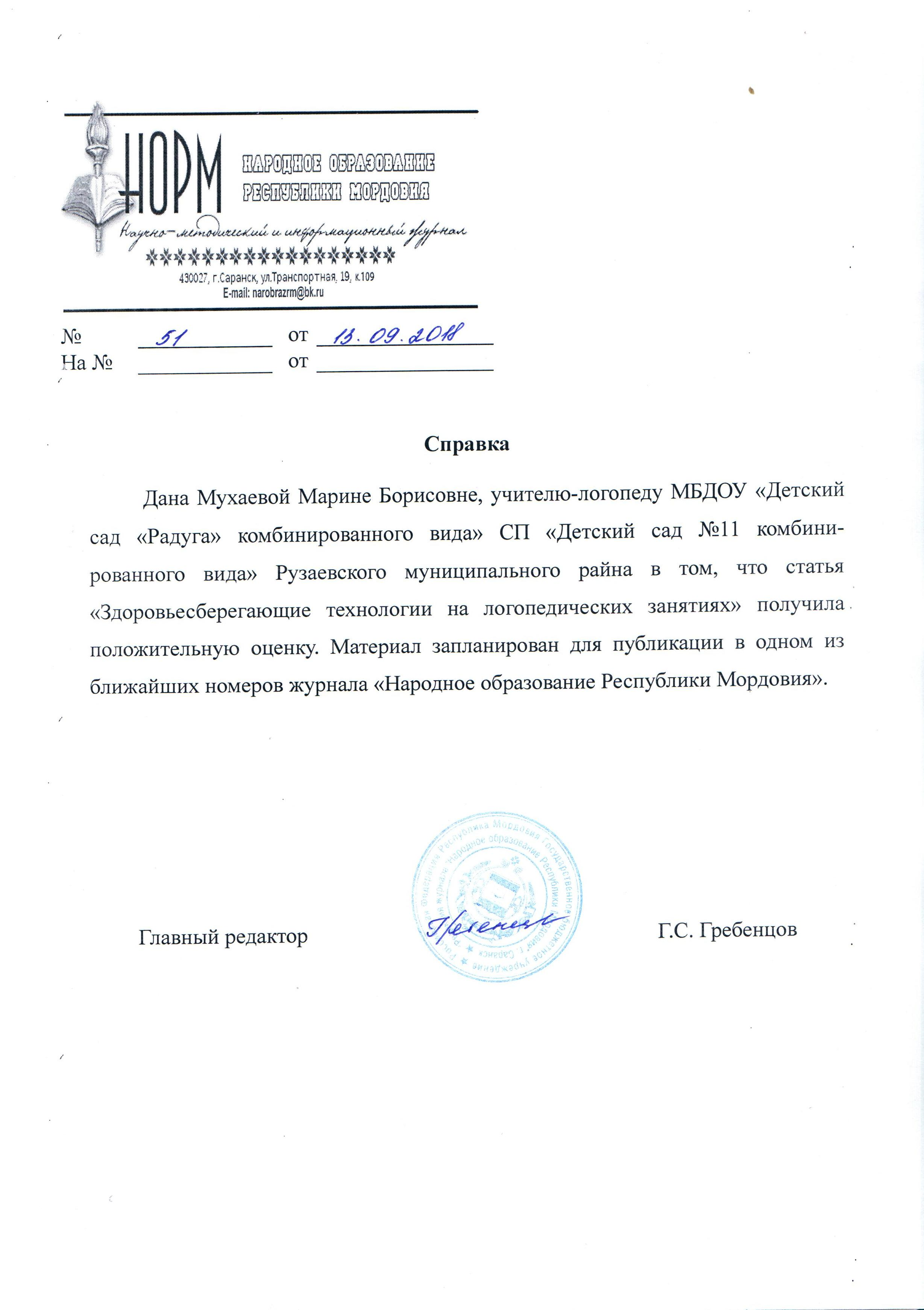 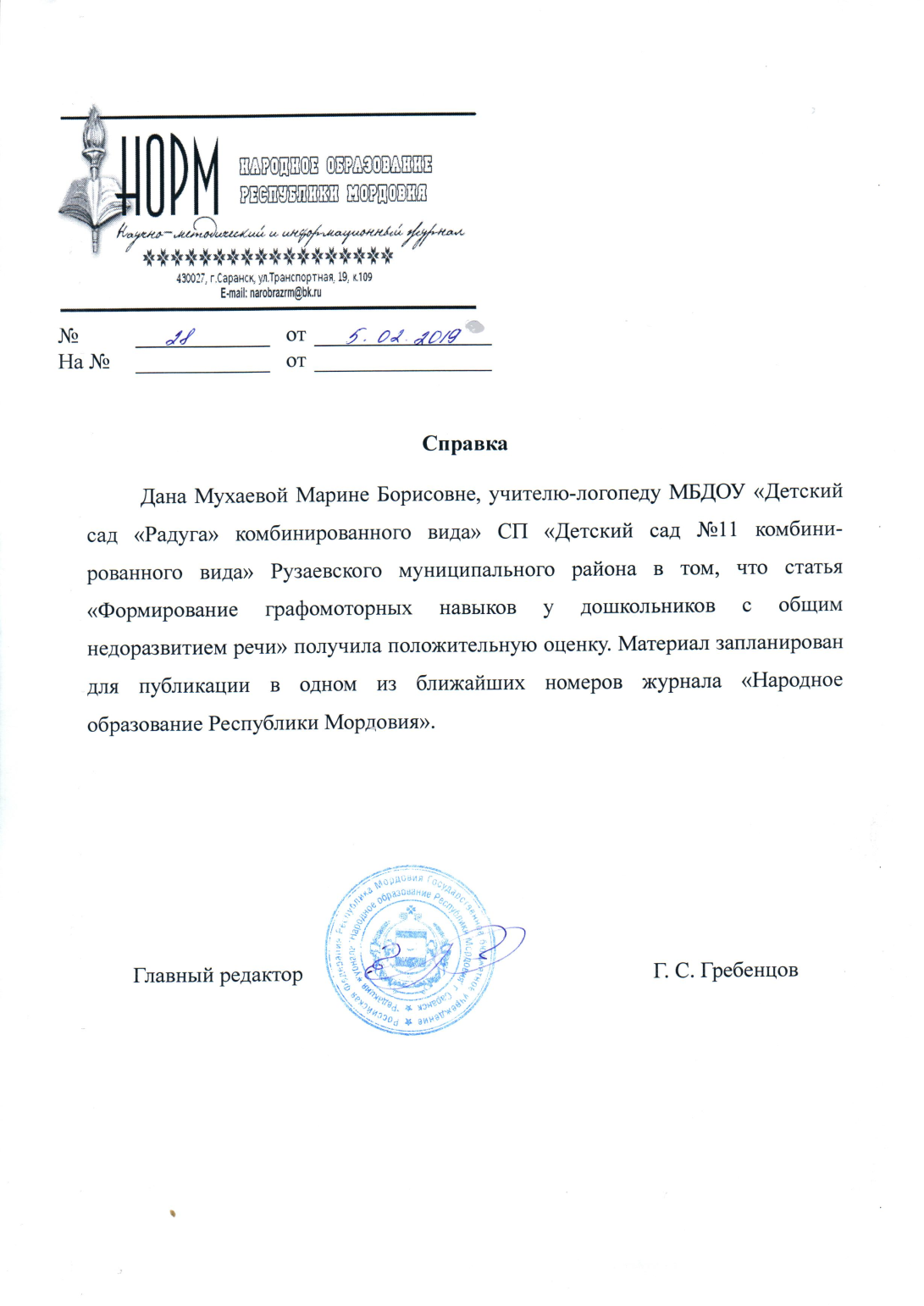 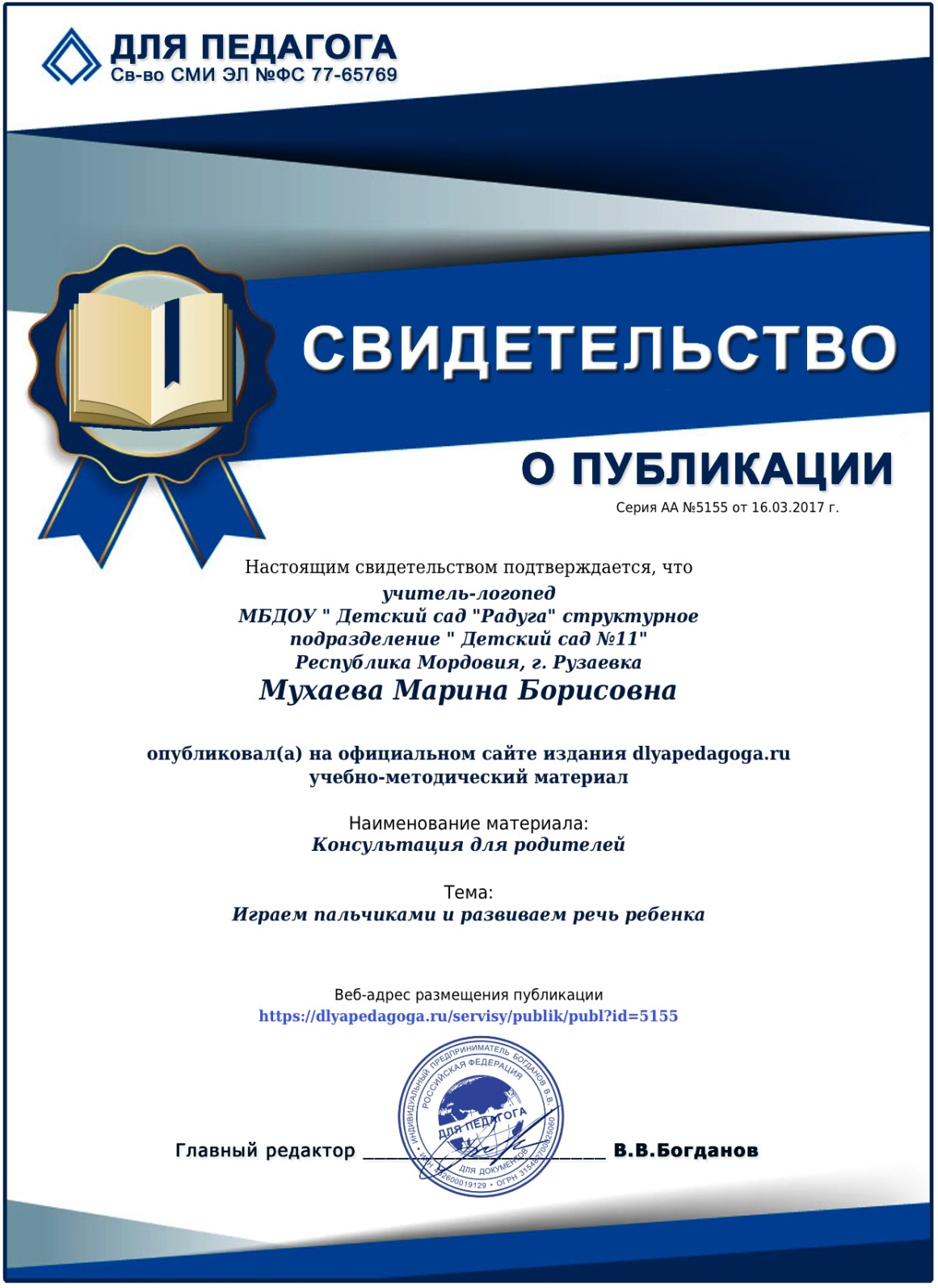 7.ВЫСТУПЛЕНИЯ НА  ЗАСЕДАНИЯХ МЕТОДИЧЕСКИХ СОВЕТОВ, НАУЧНО- ПРАКТИЧЕСКИХ КОНФЕРЕНЦИЯХ, ПЕДАГОГИЧЕСКИХ ЧТЕНИЯХ, СЕМИНАРАХ, СЕКЦИЯХ, ФОРУМАХ, РАДИОПЕРЕДАЧАХ На уровне образовательной организации:1             Муниципальный уровень: 2   Республиканский уровень : 1
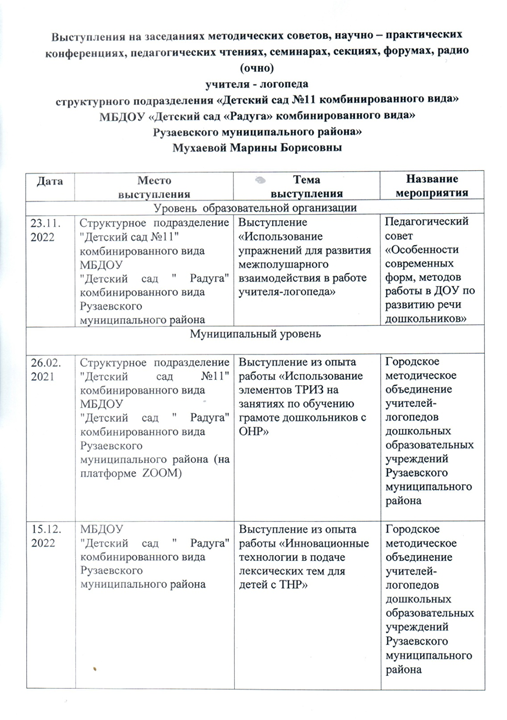 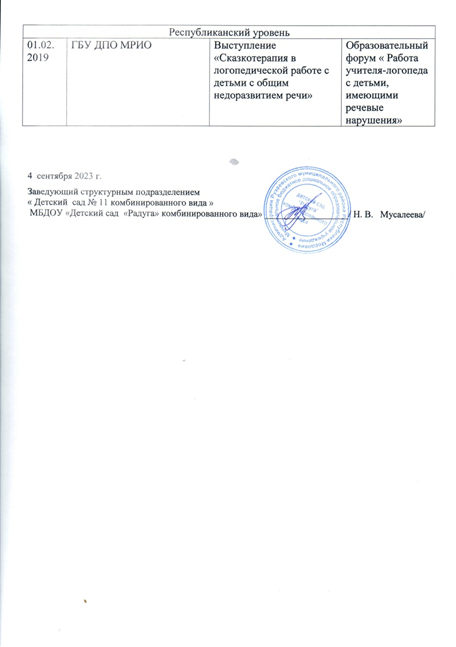 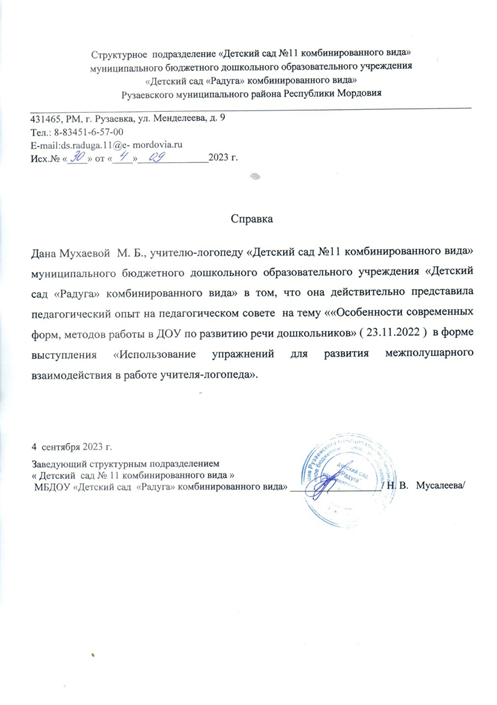 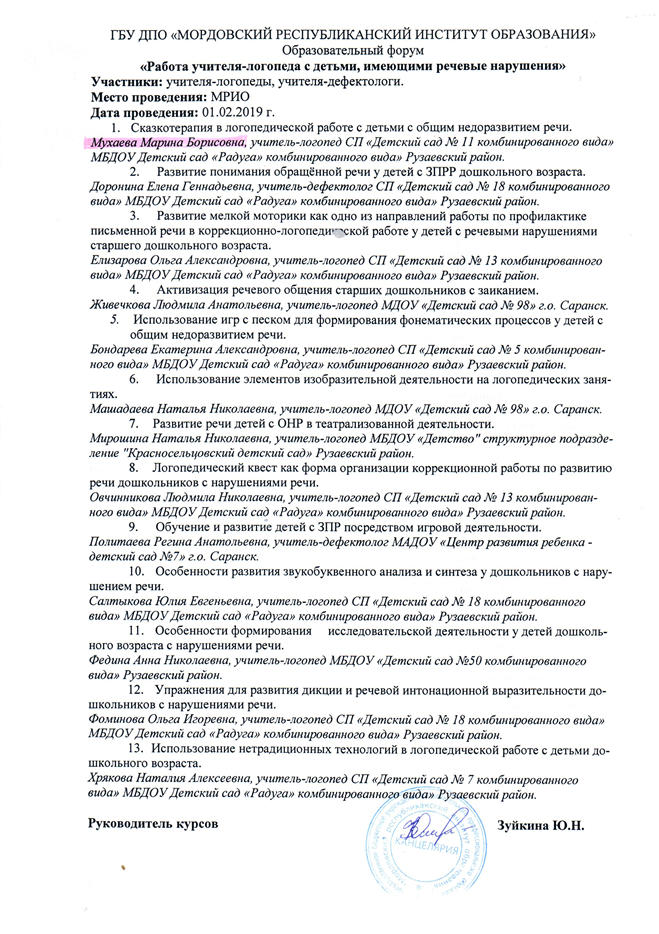 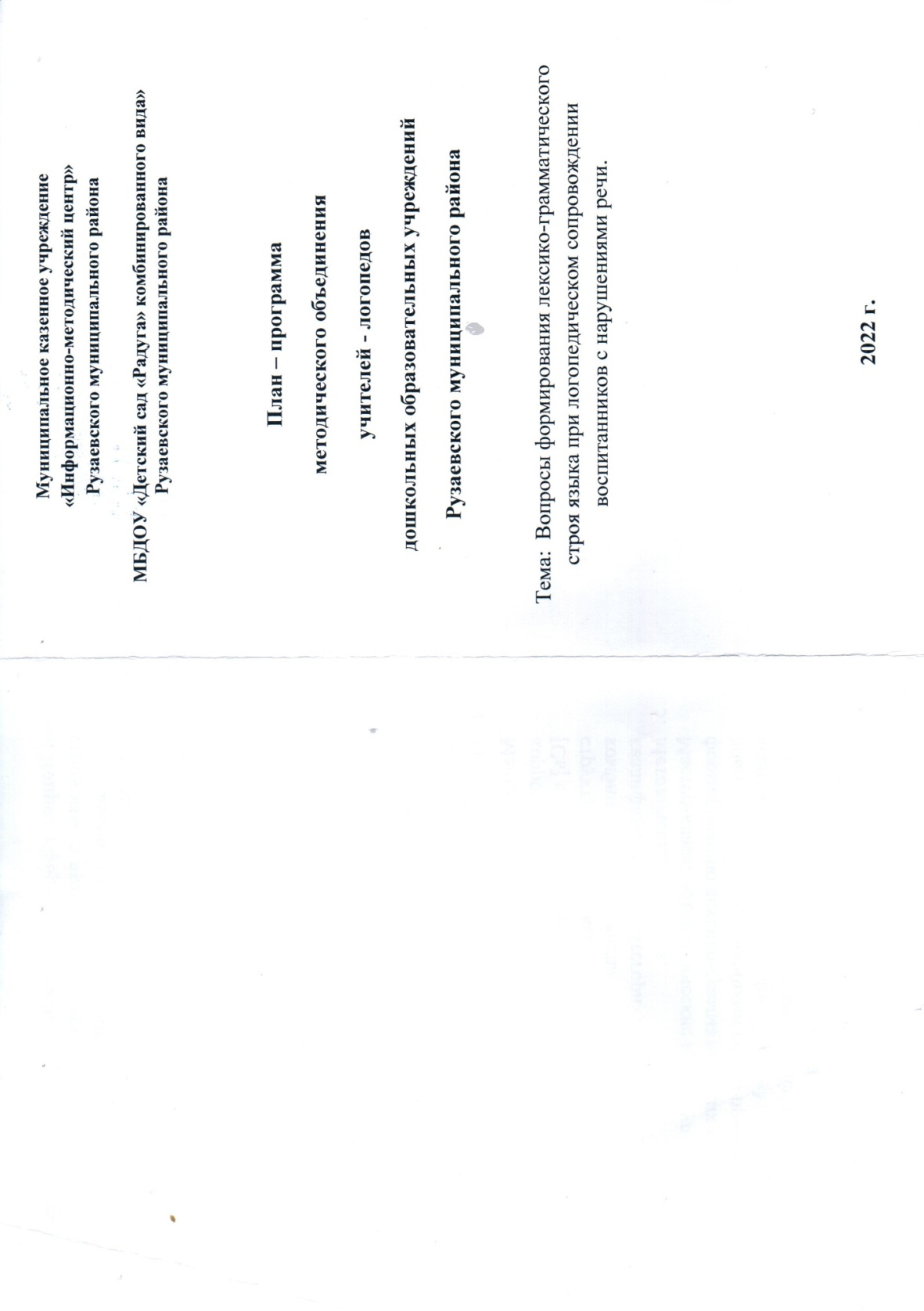 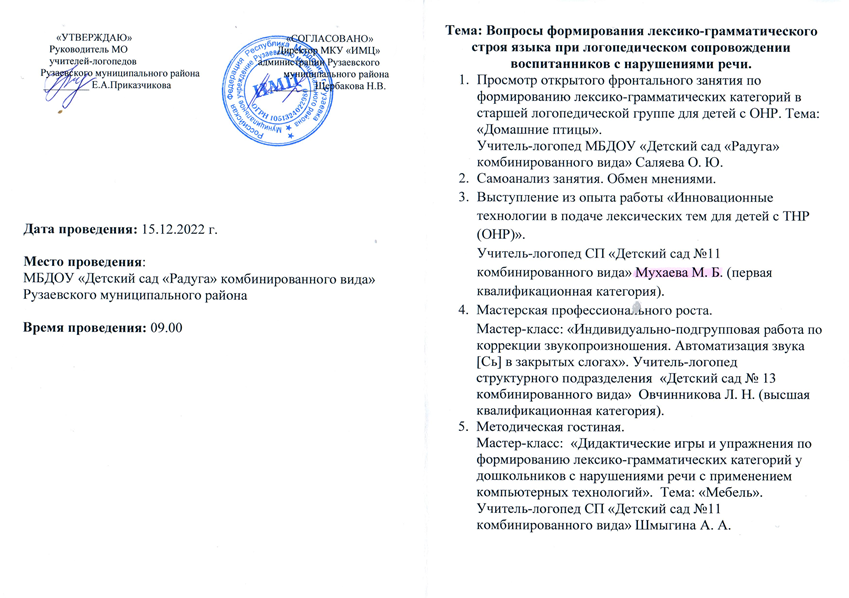 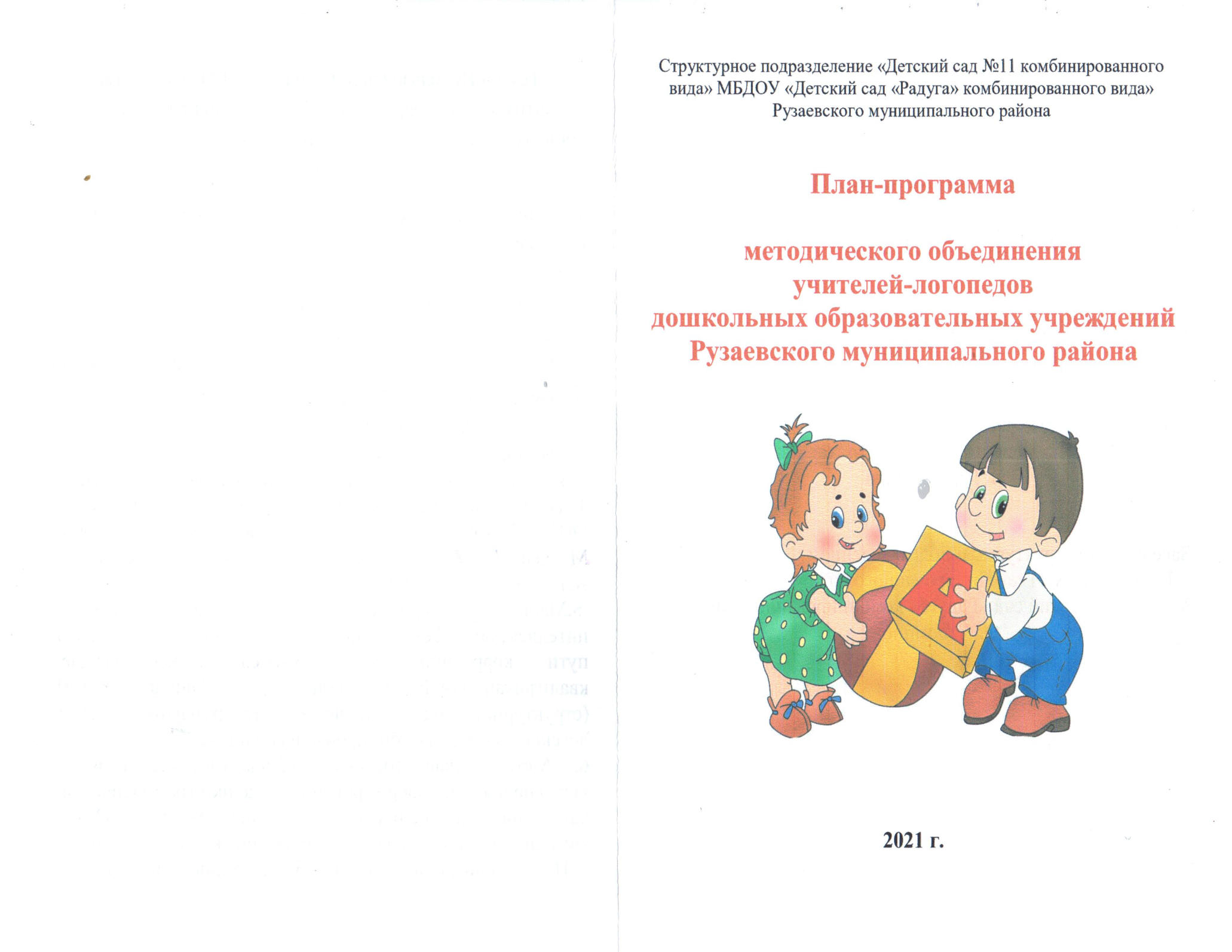 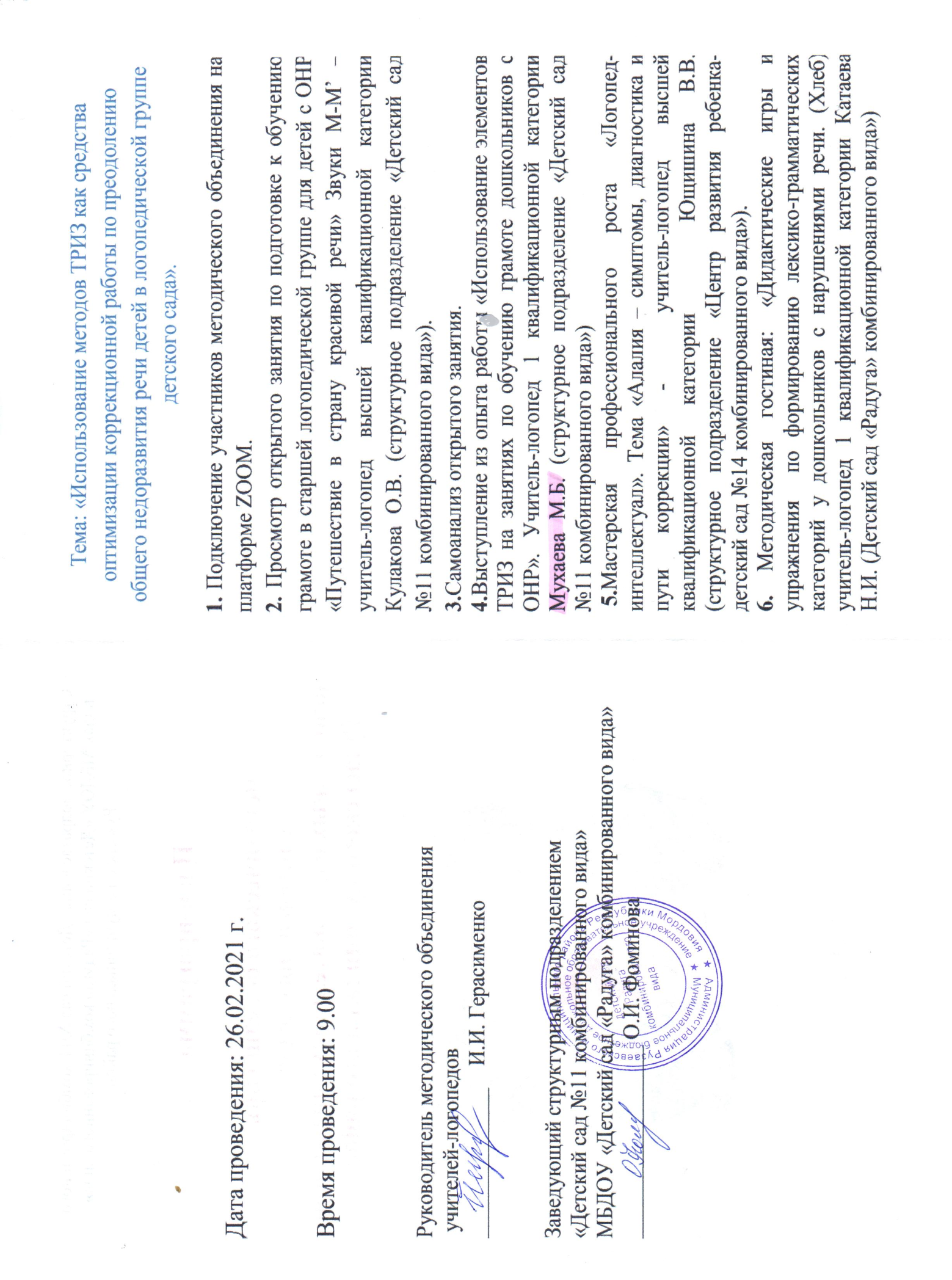 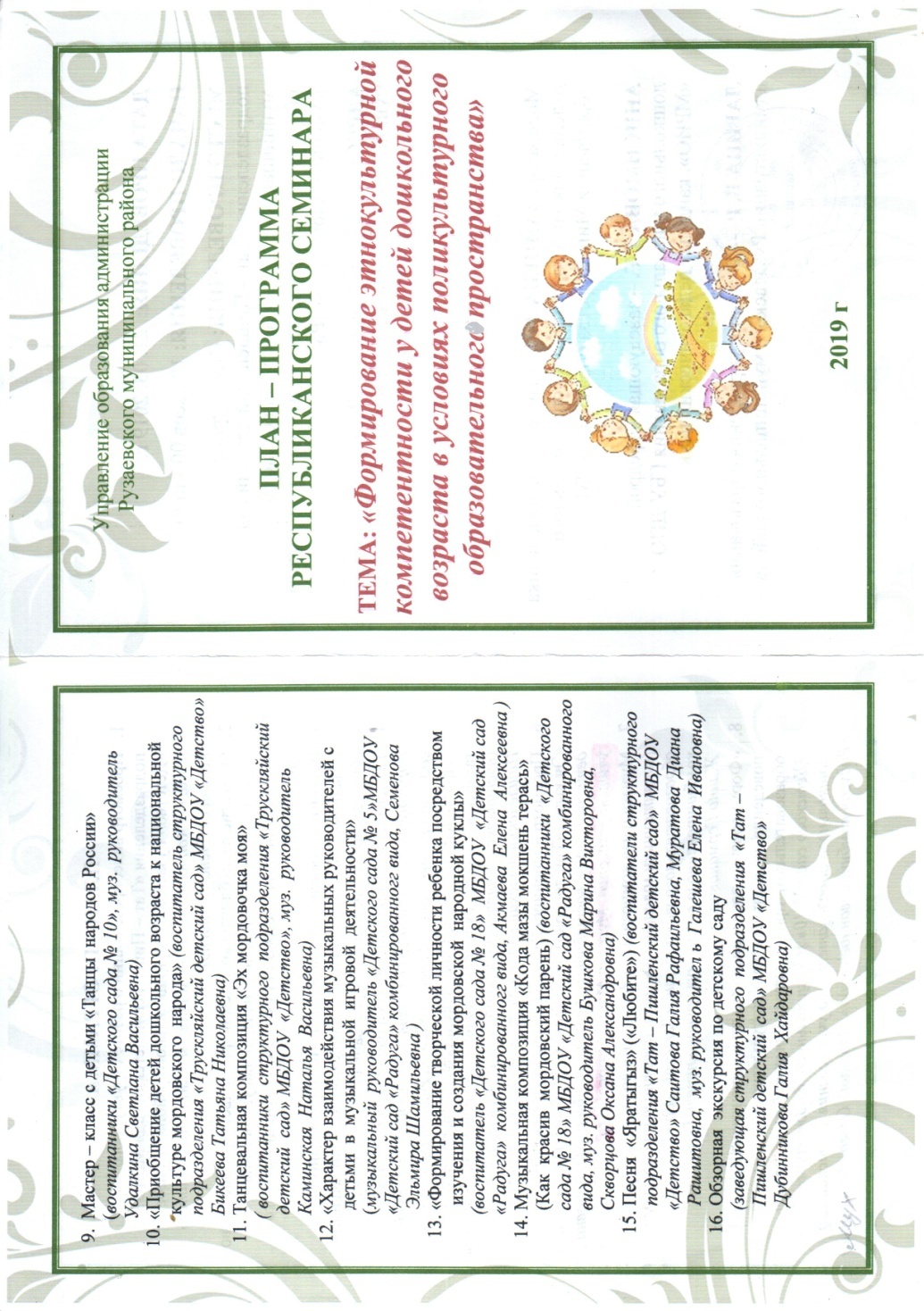 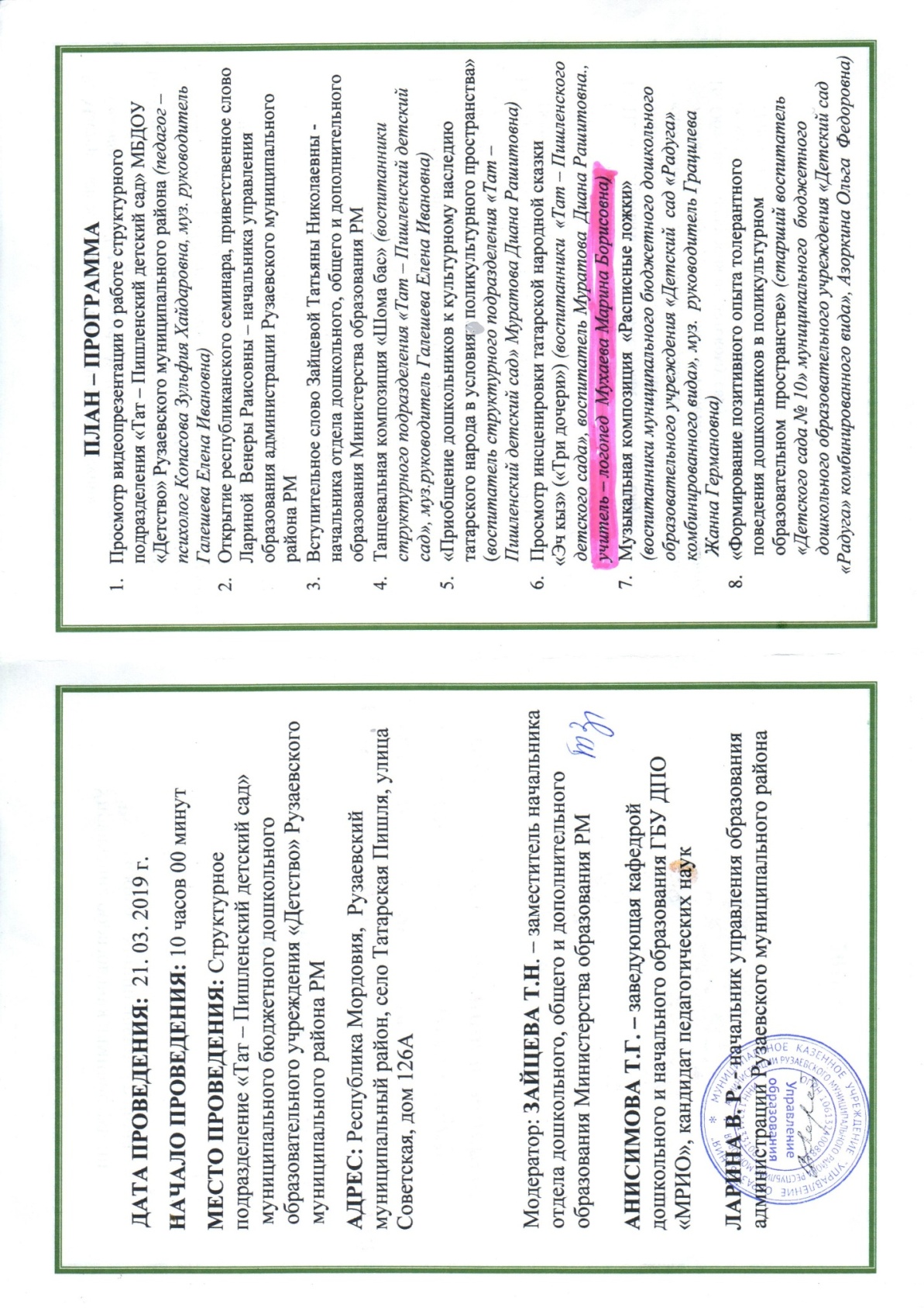 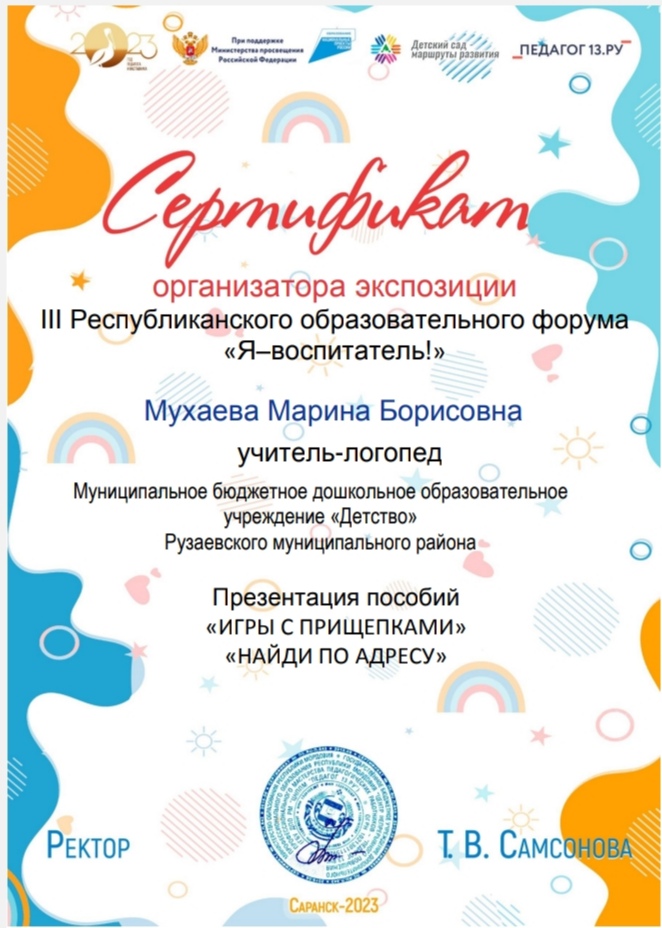 8. ПРОВЕДЕНИЕ ОТКРЫТЫХ ЗАНЯТИЙ, МАСТЕР КЛАССОВ, МЕРОПРИЯТИЙ На уровне образовательной организации: 1          Муниципальный уровень: 1   Республиканский уровень : 1Российский уровень: 0Международный уровень: 0
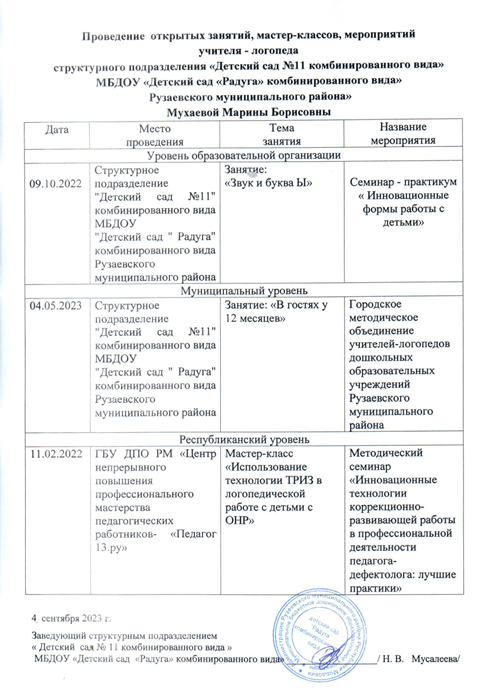 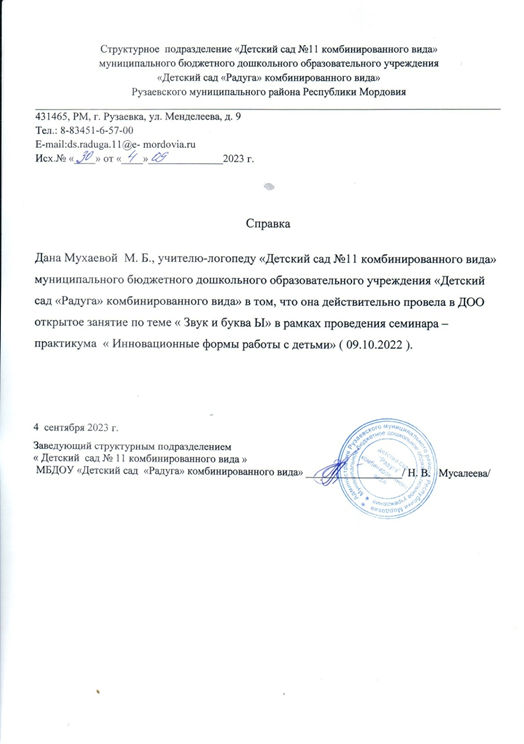 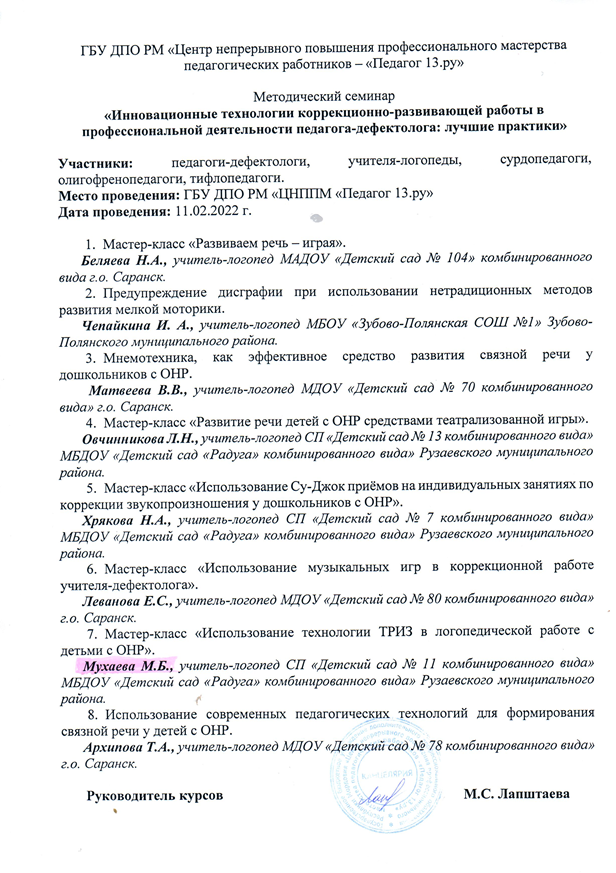 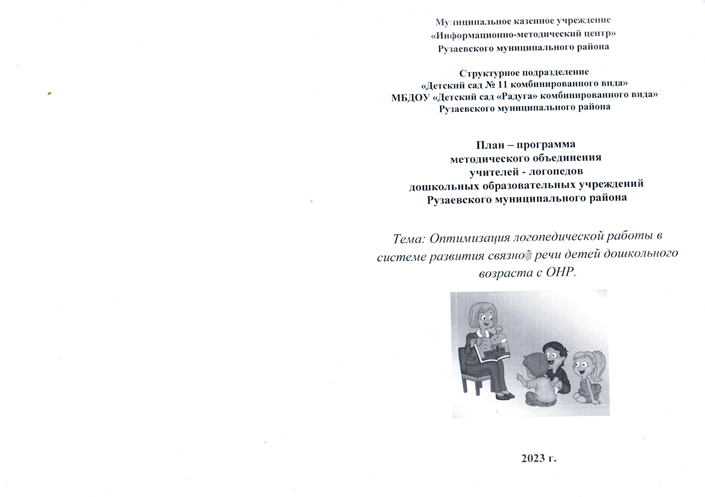 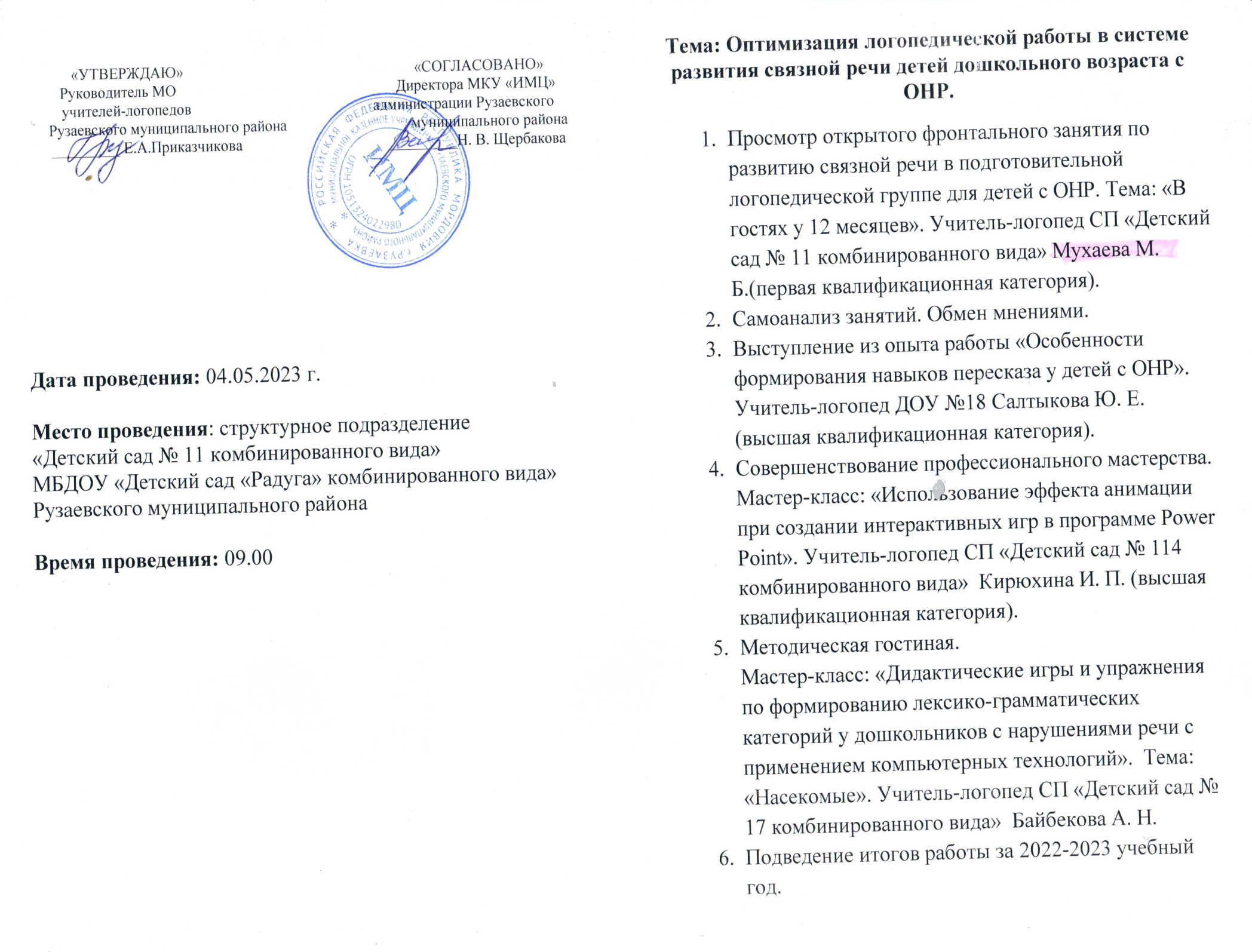 9. ЭКСПЕРТНАЯ ДЕЯТЕЛЬНОСТЬ
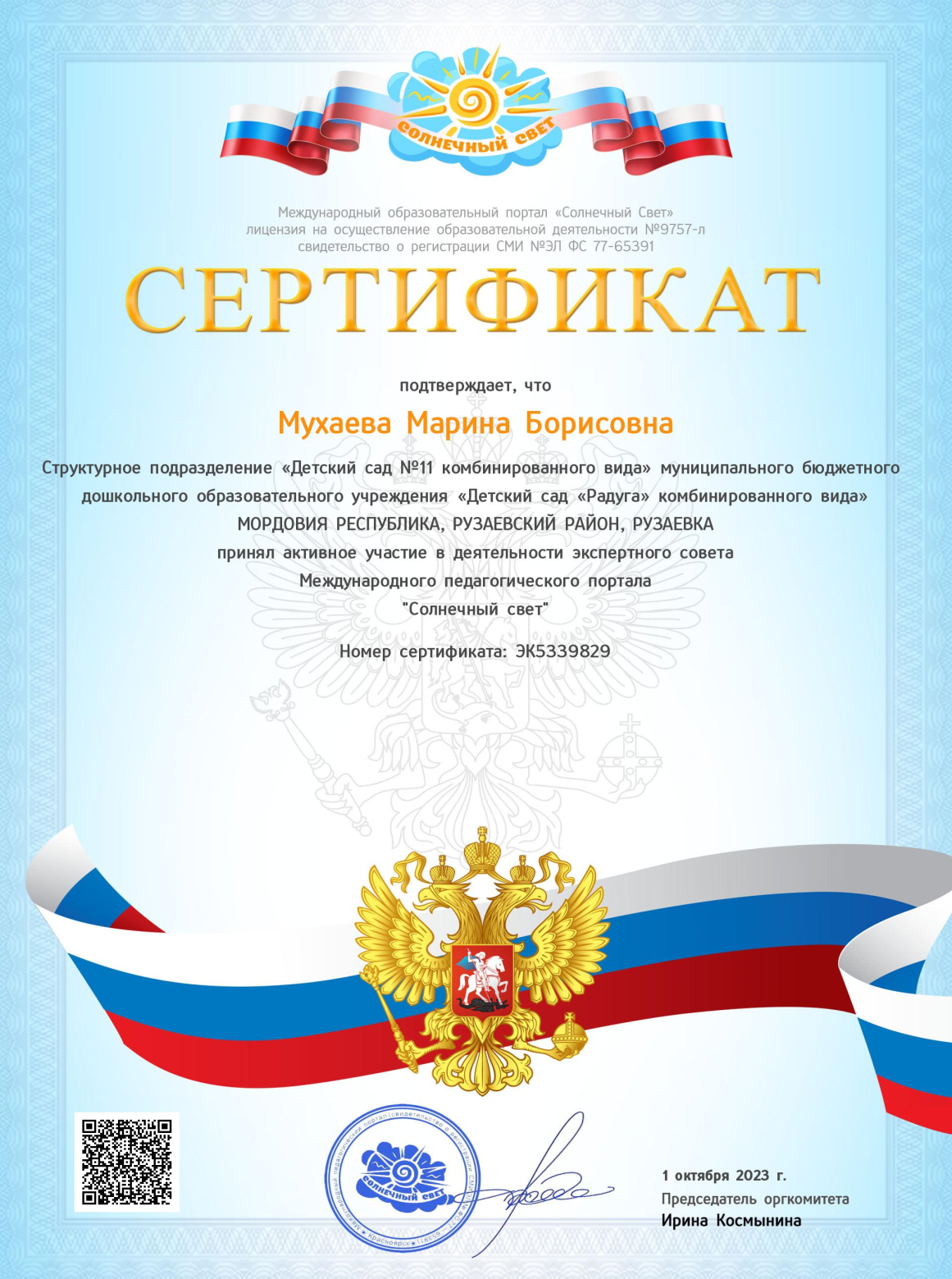 10. НАСТАВНИЧЕСТВО
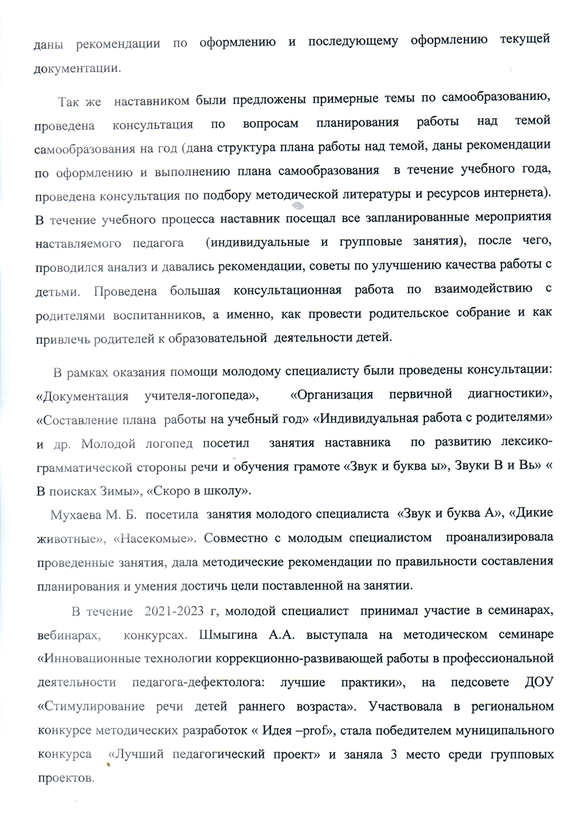 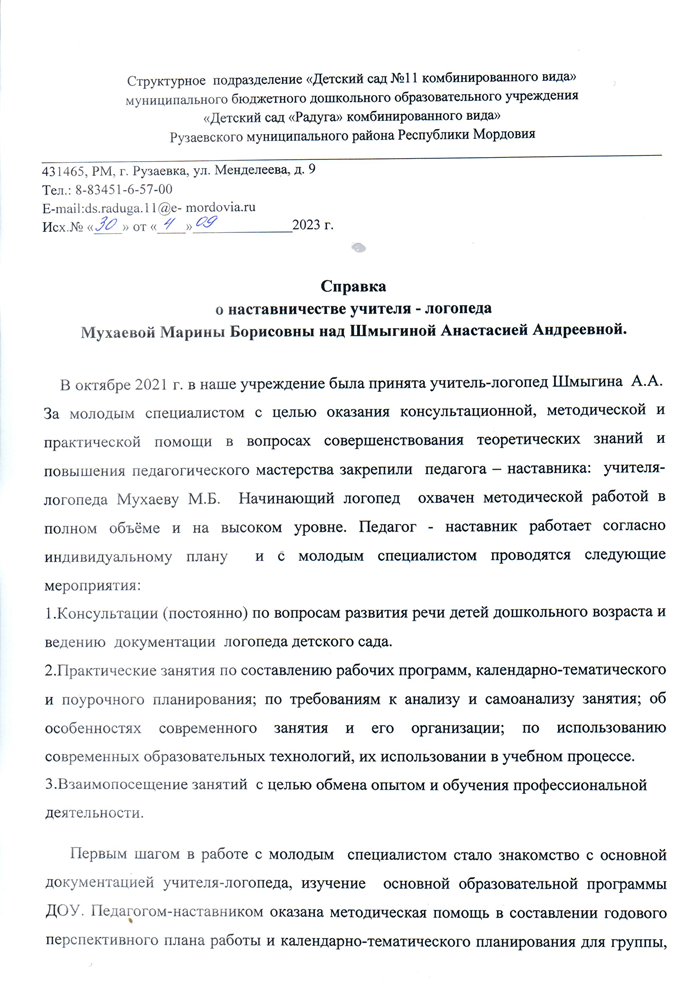 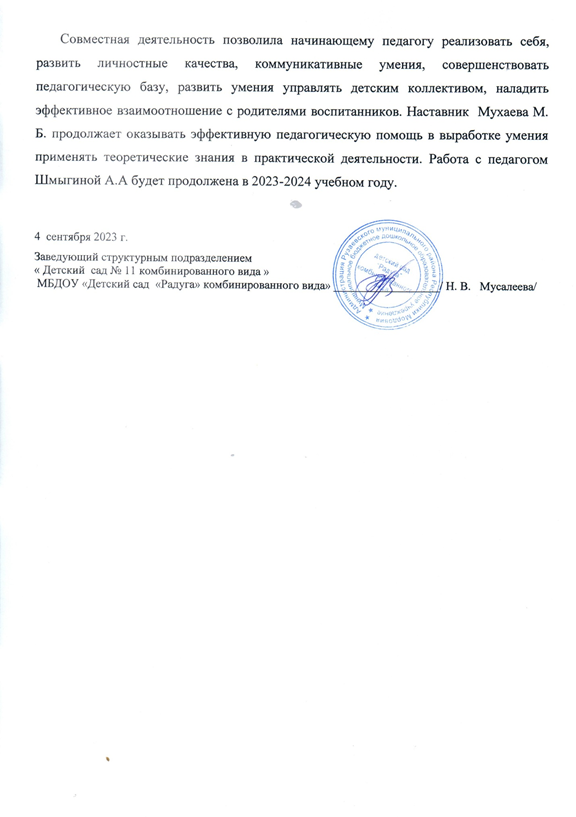 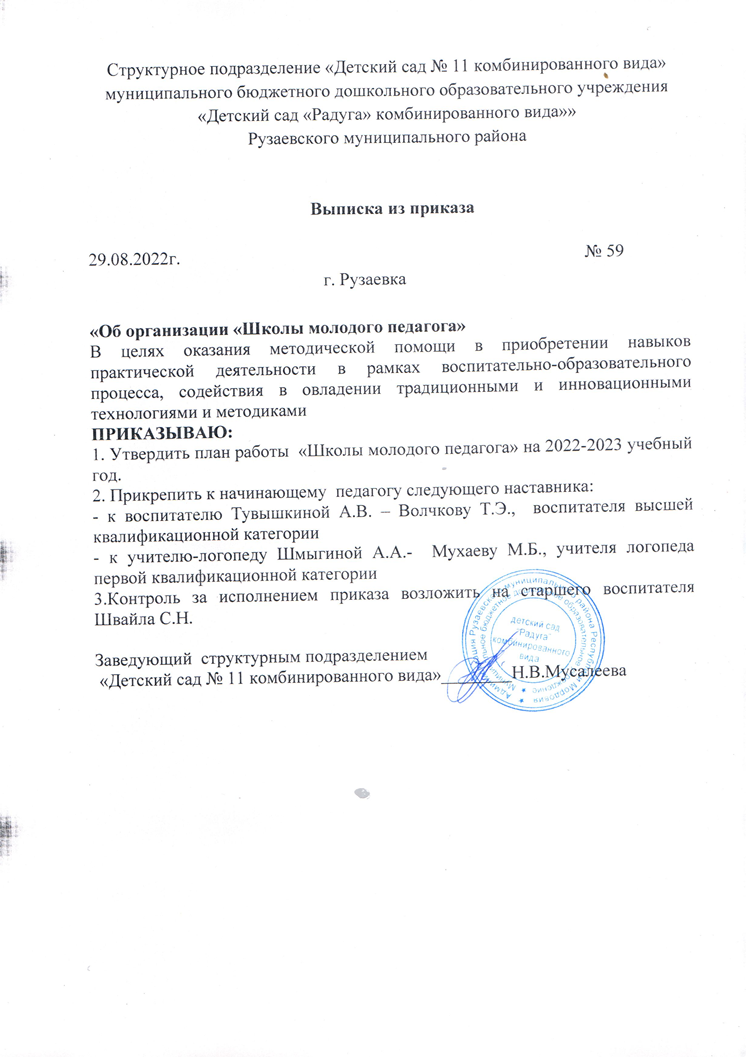 11. ОБЩЕСТВЕННО-ПЕДАГОГИЧЕСКАЯ АКТИВНОСТЬ ПЕДАГОГА: УЧАСТИЕ В РАБОТЕ ПЕДАГОГИЧЕСКИХ СООБЩЕСТВ, КОМИССИЯХ, В ЖЮРИ КОНКУРСОВ
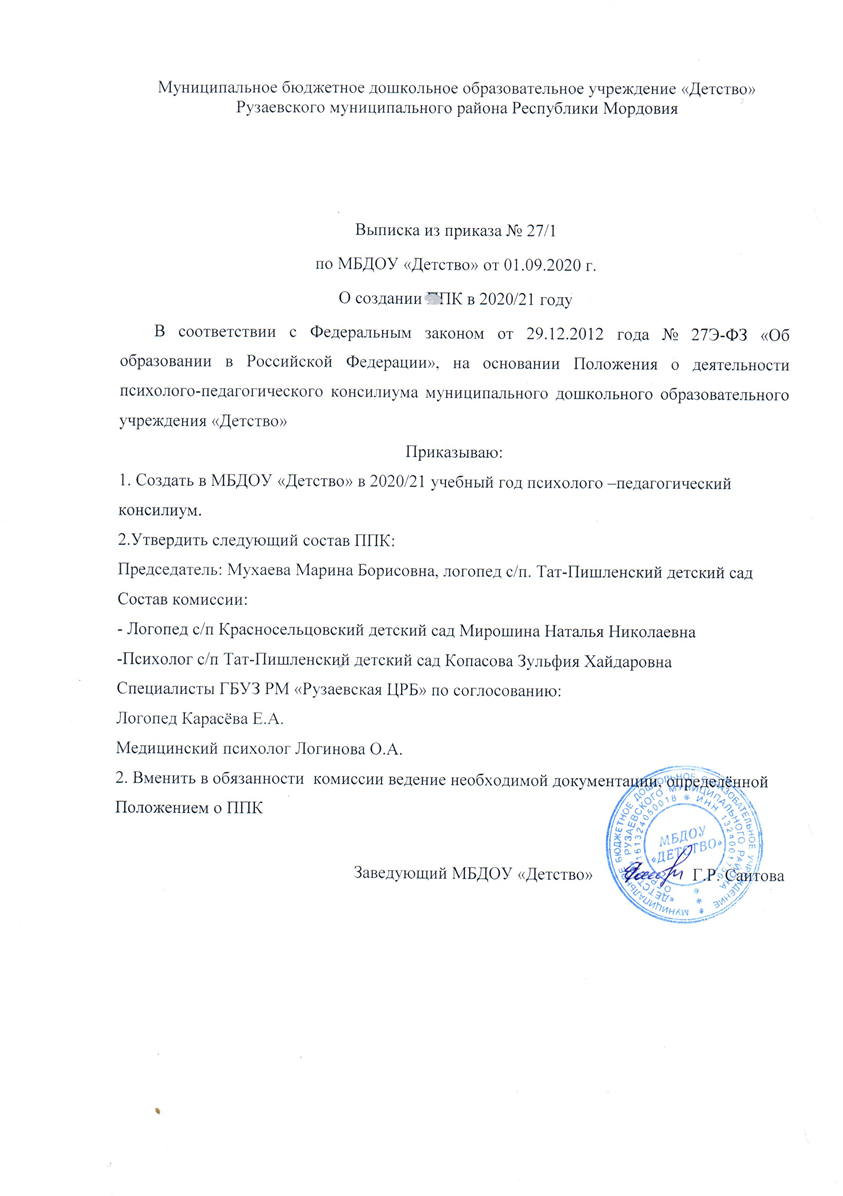 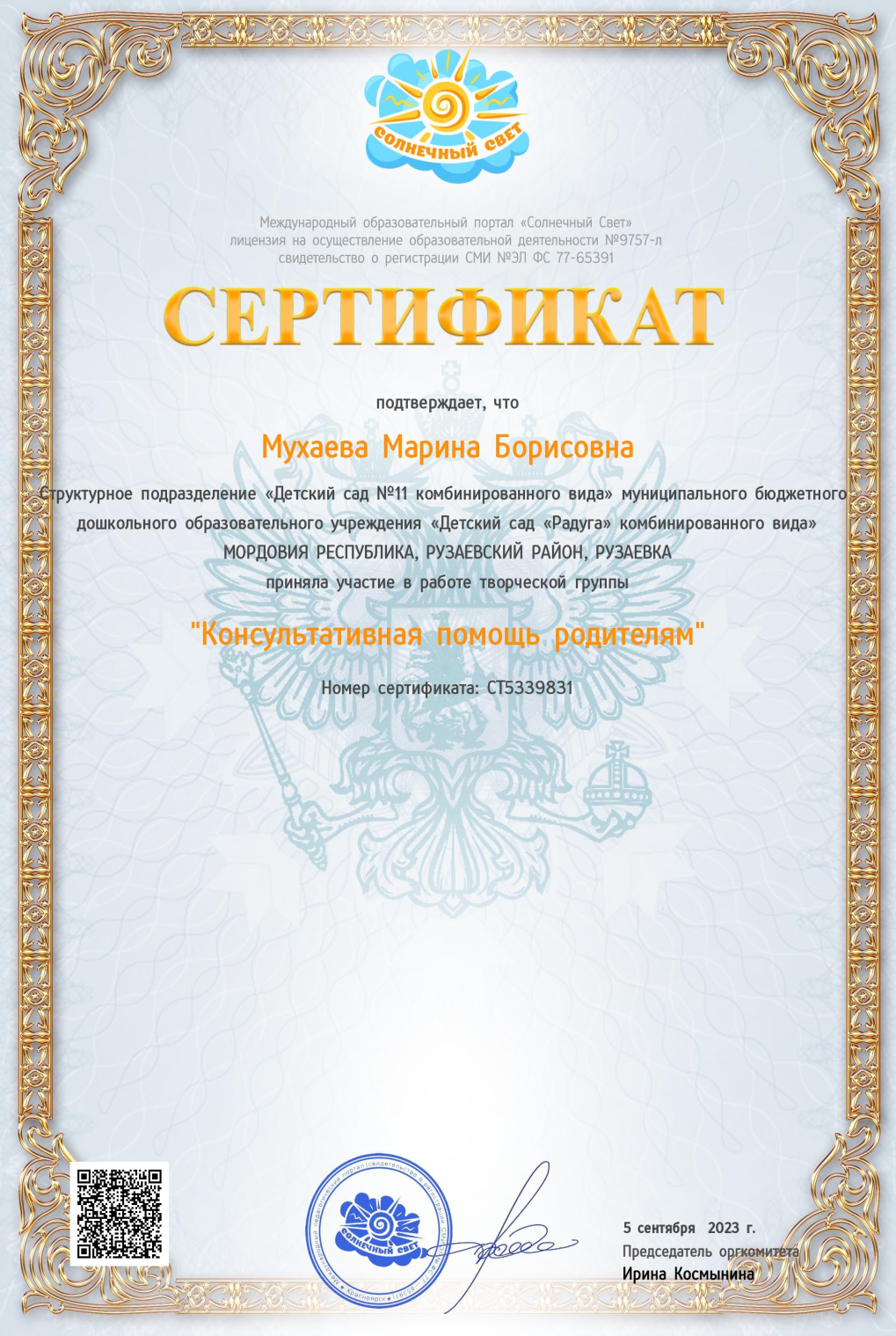 13.УЧАСТИЕ  ПЕДАГОГА В ПРОФЕСИОНАЛЬНЫХ КОНКУРСАХМуниципальный уровень: 1В сети интернет: 1
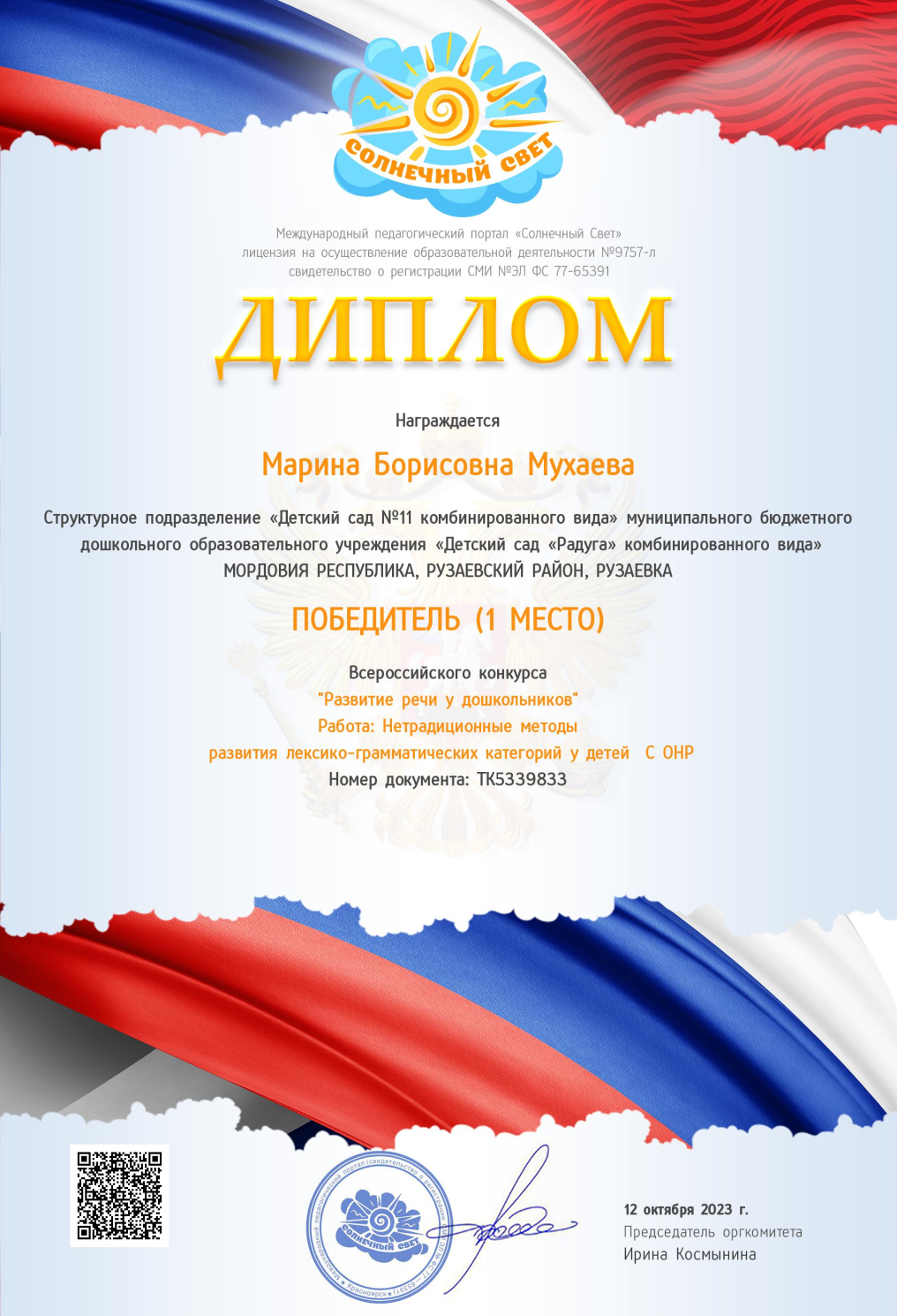 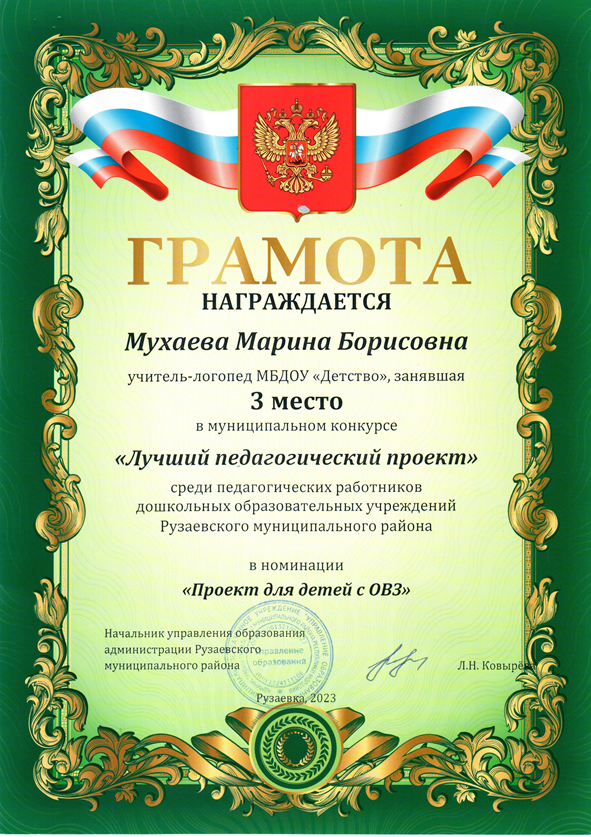 14. НАГРАДЫ И ПООЩРЕНИЯ
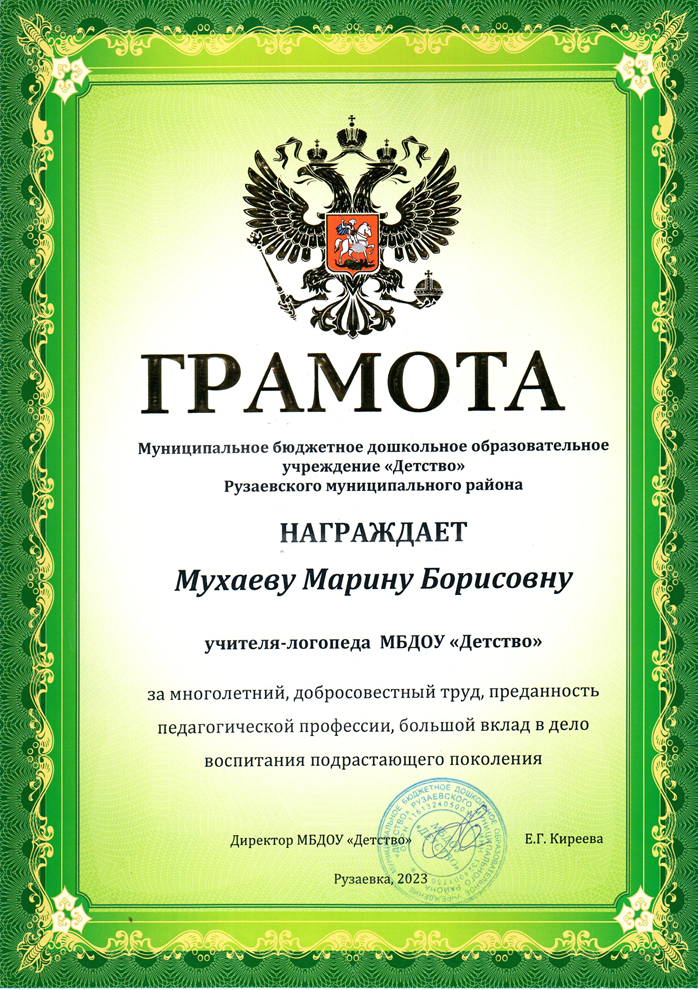 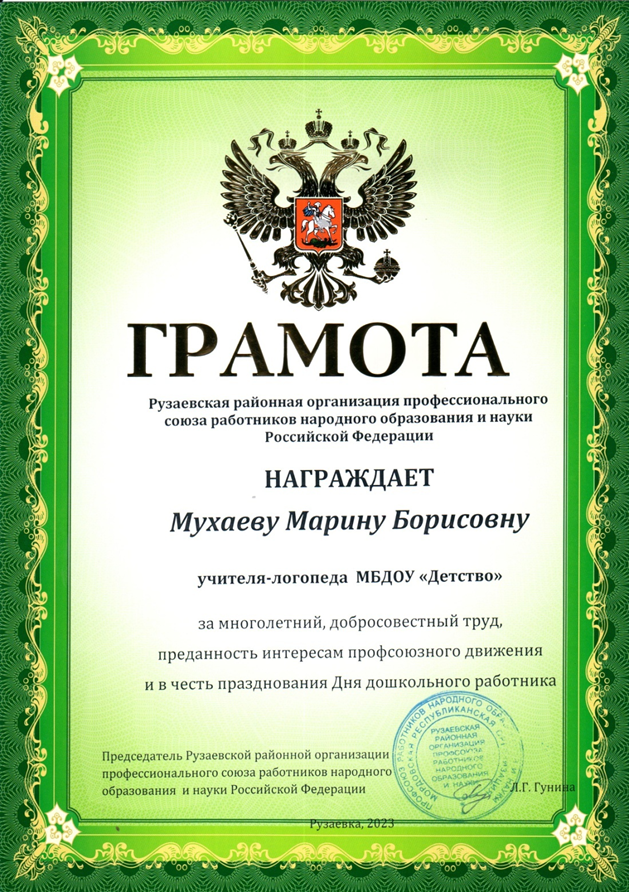 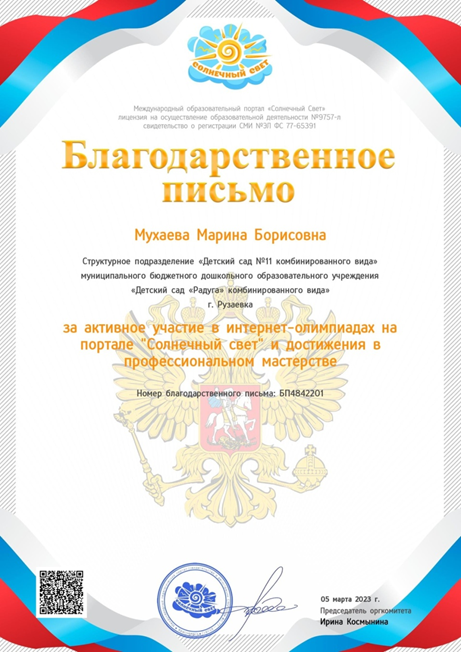 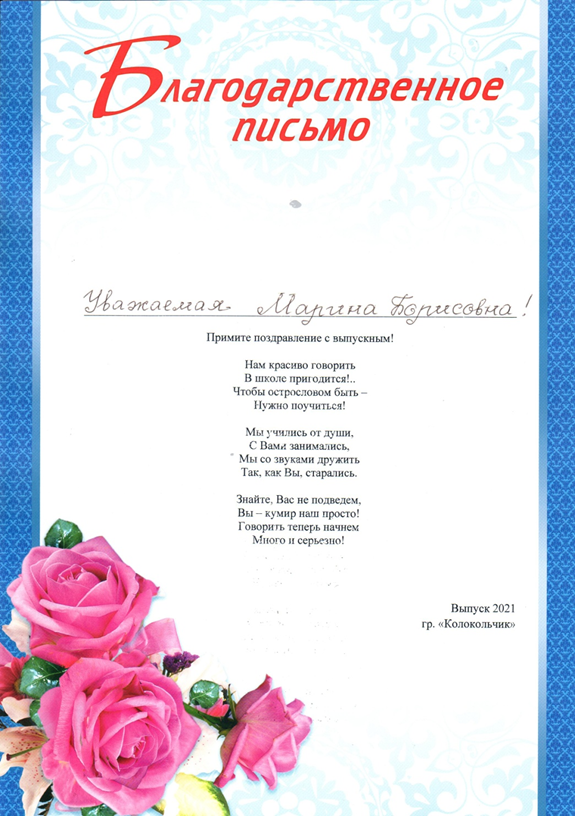 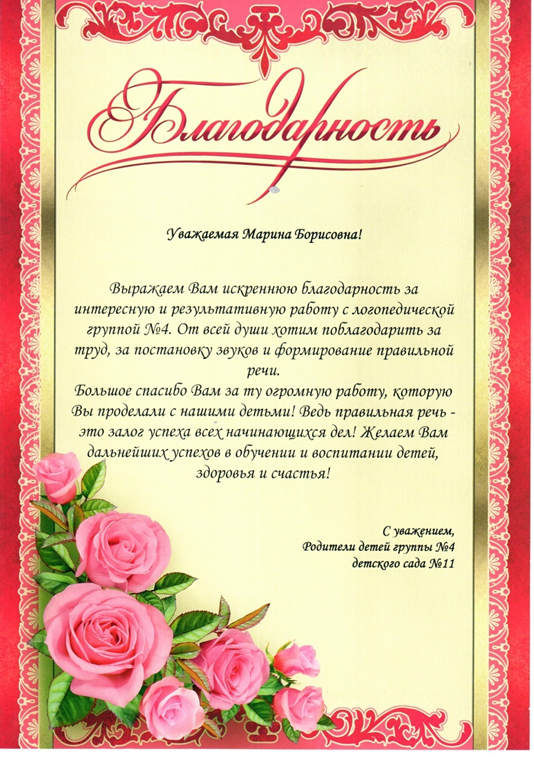